Public Registration Intake Spanish Version
FEMA Form 009-0-2Int (Spanish) 
Internet
OMB Control Number: 1660-0002
Expiration Date: 5/31/2014
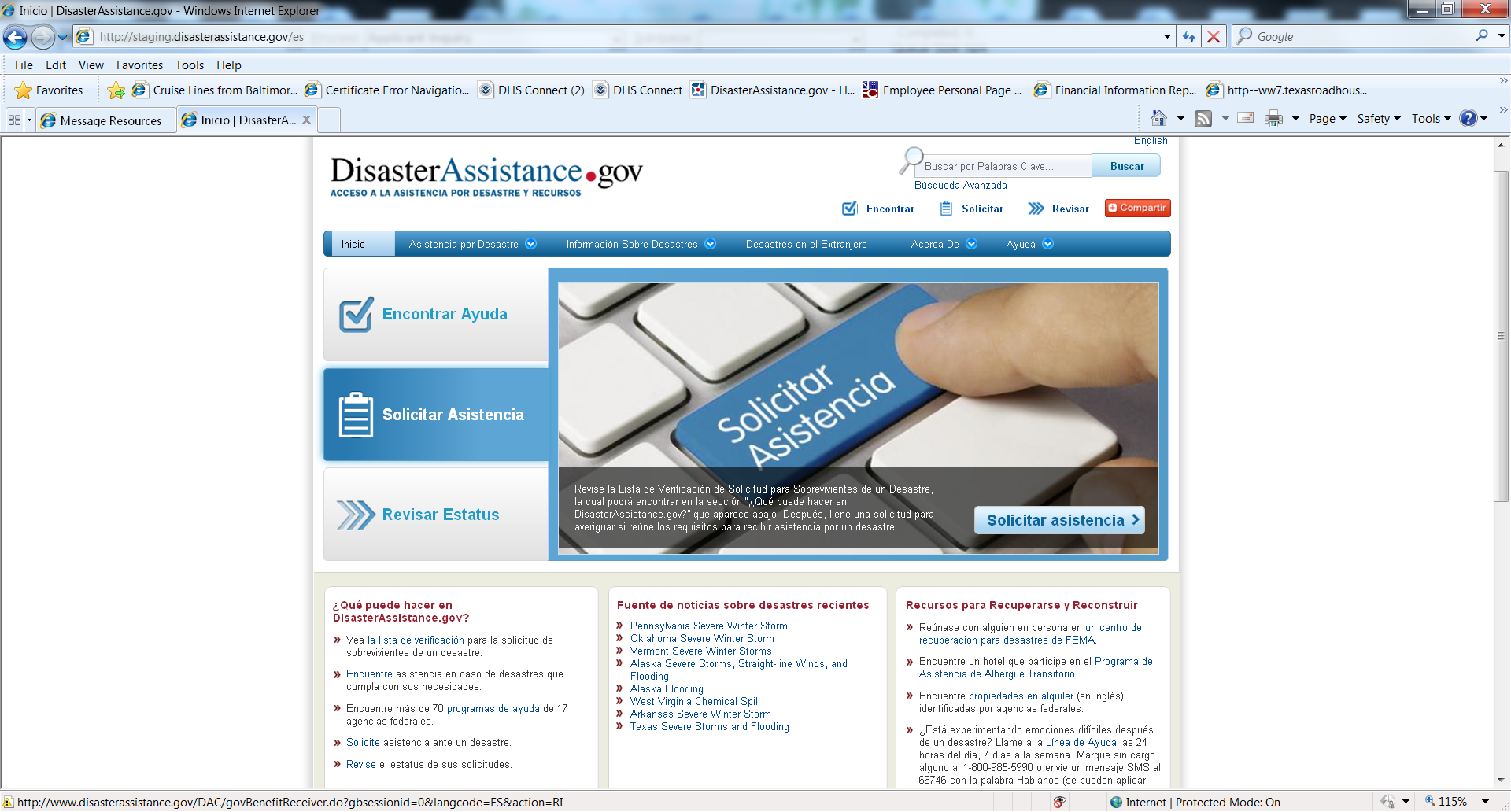 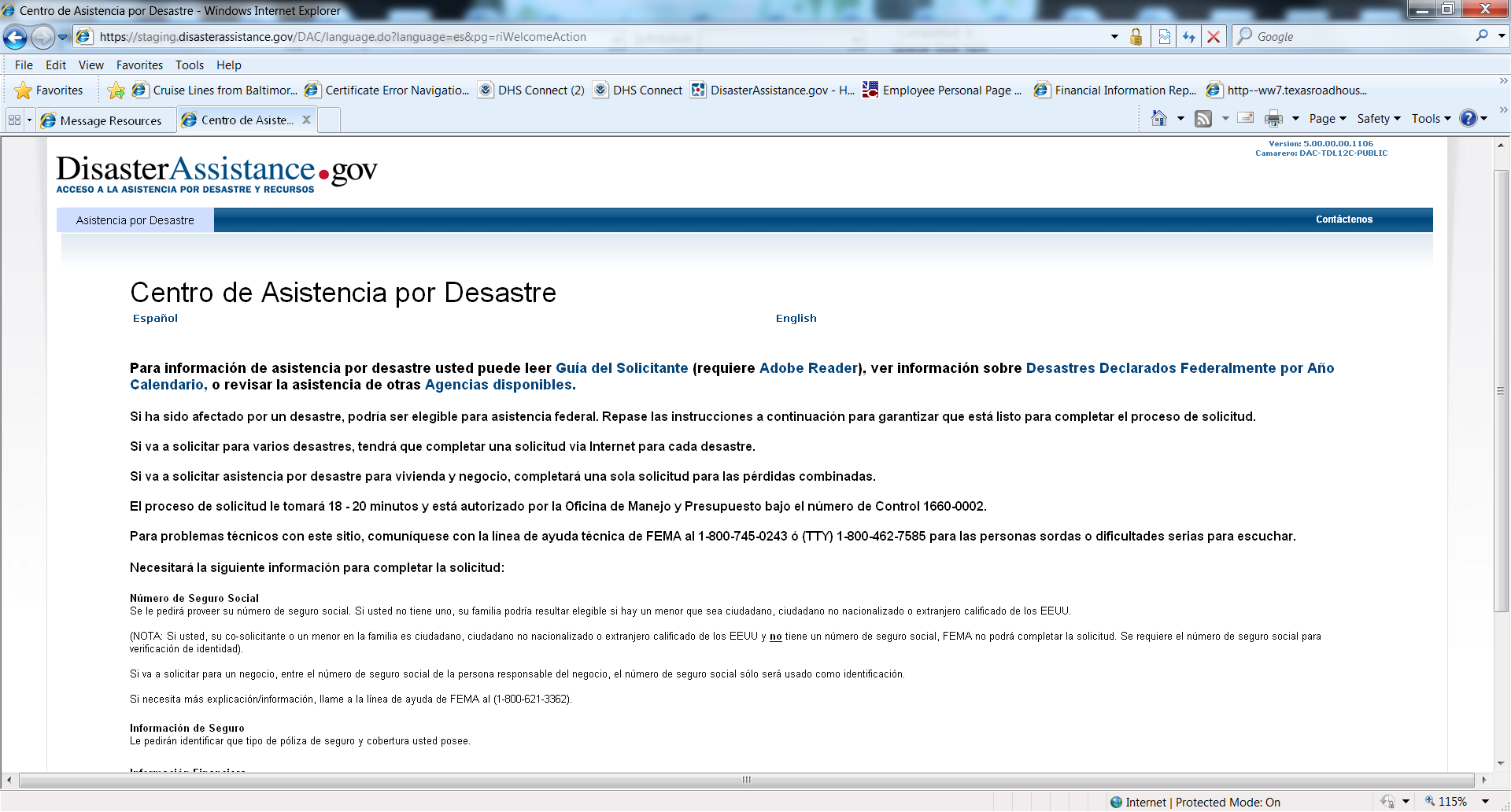 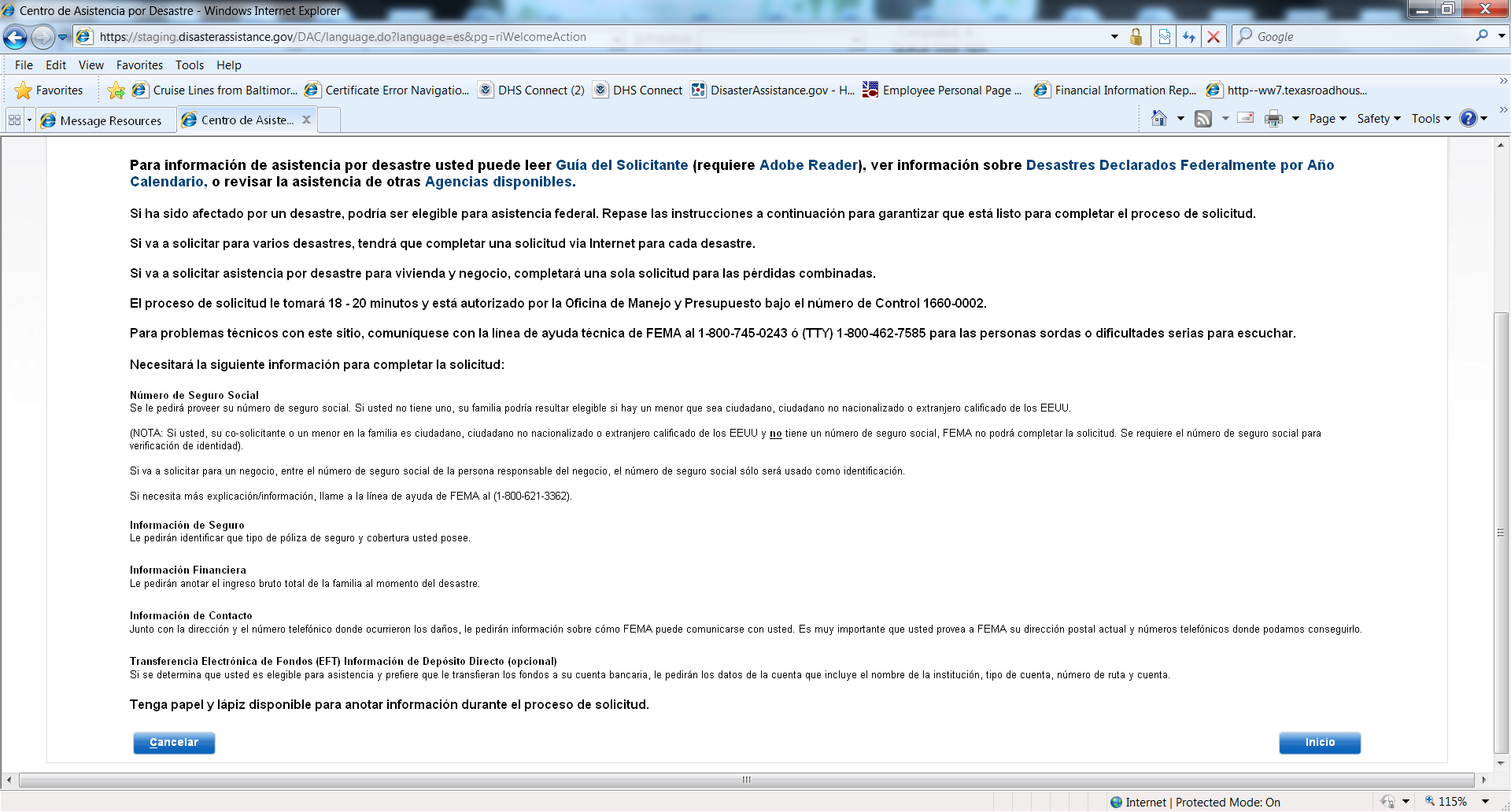 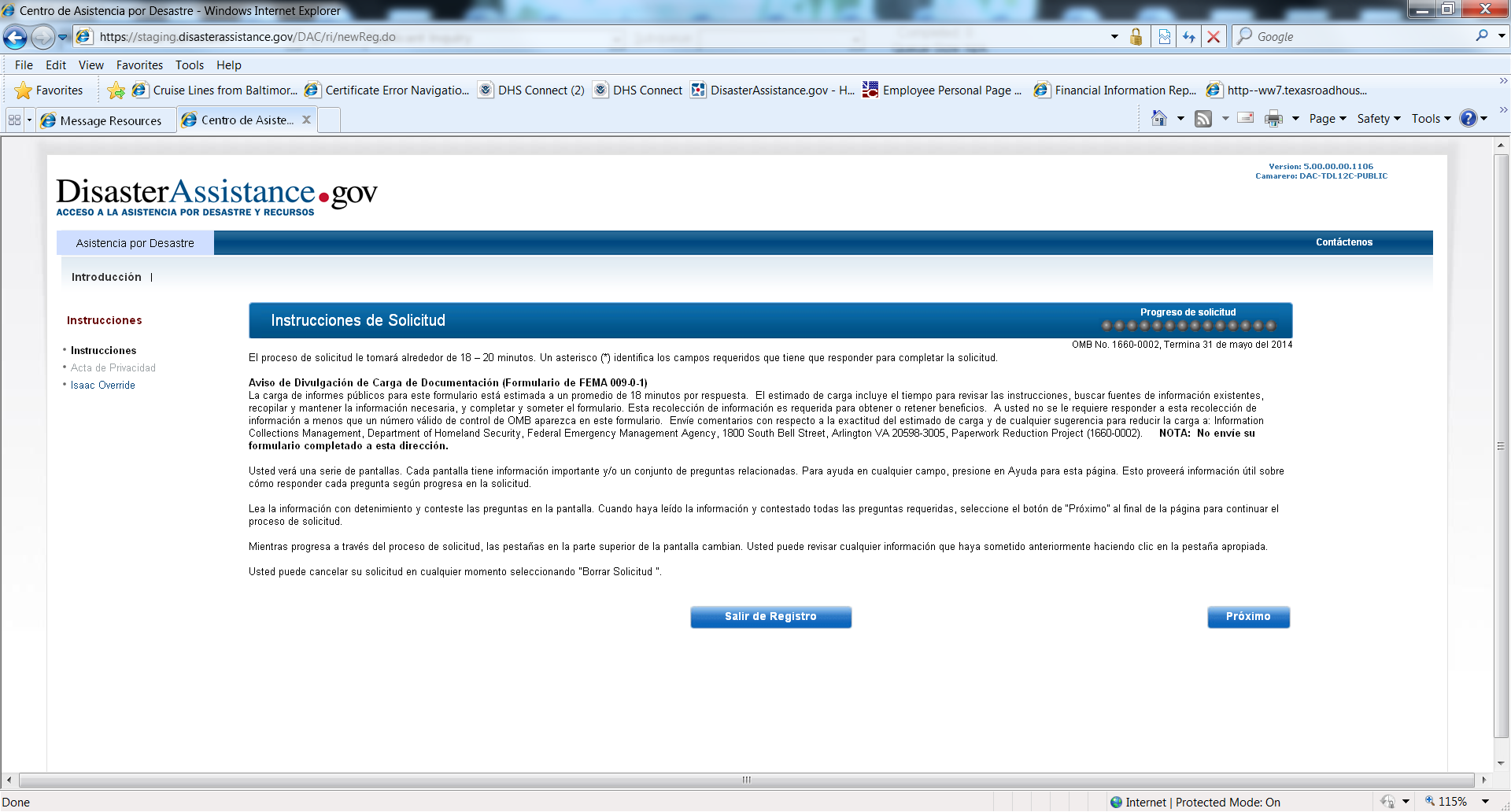 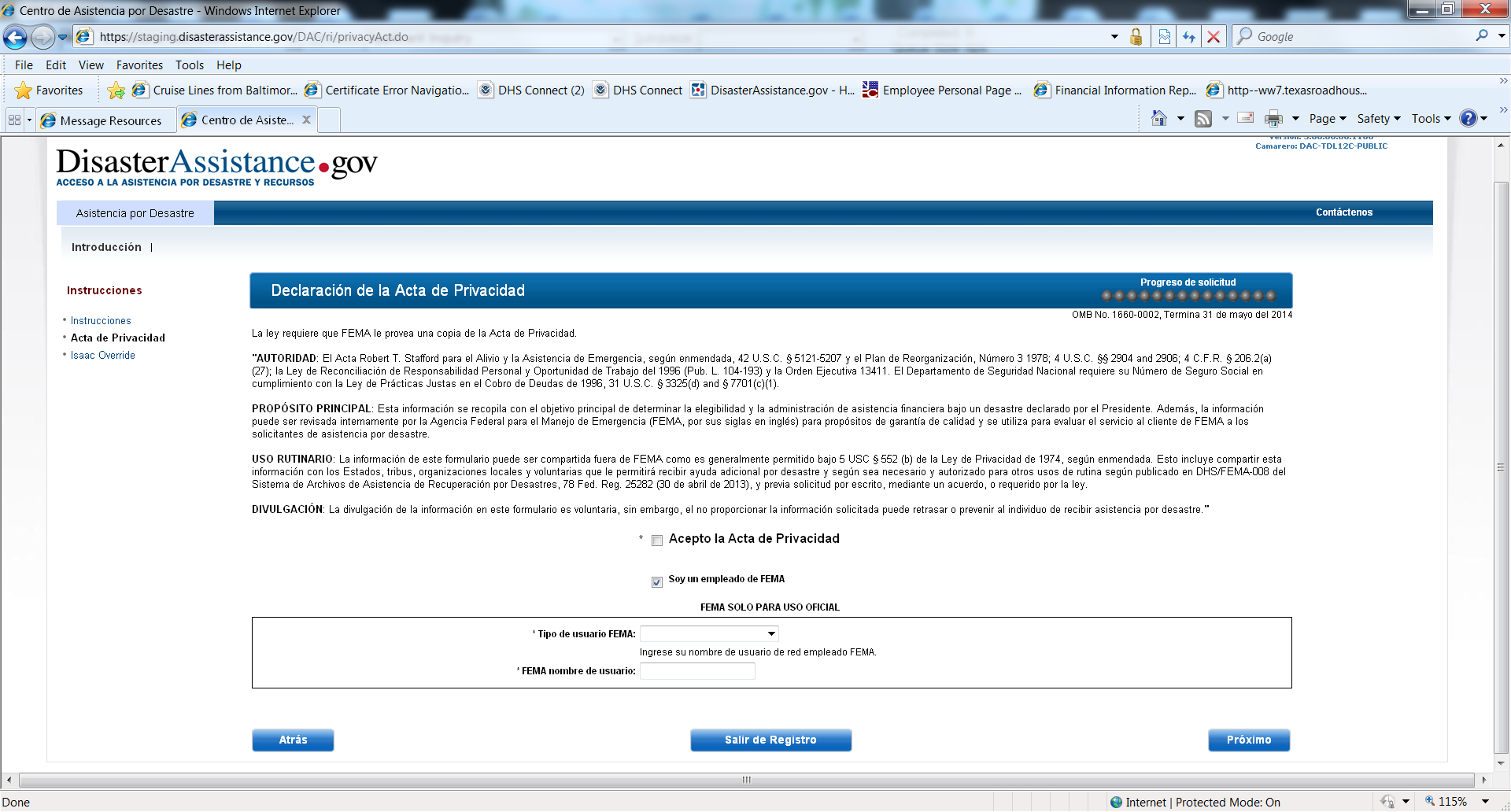 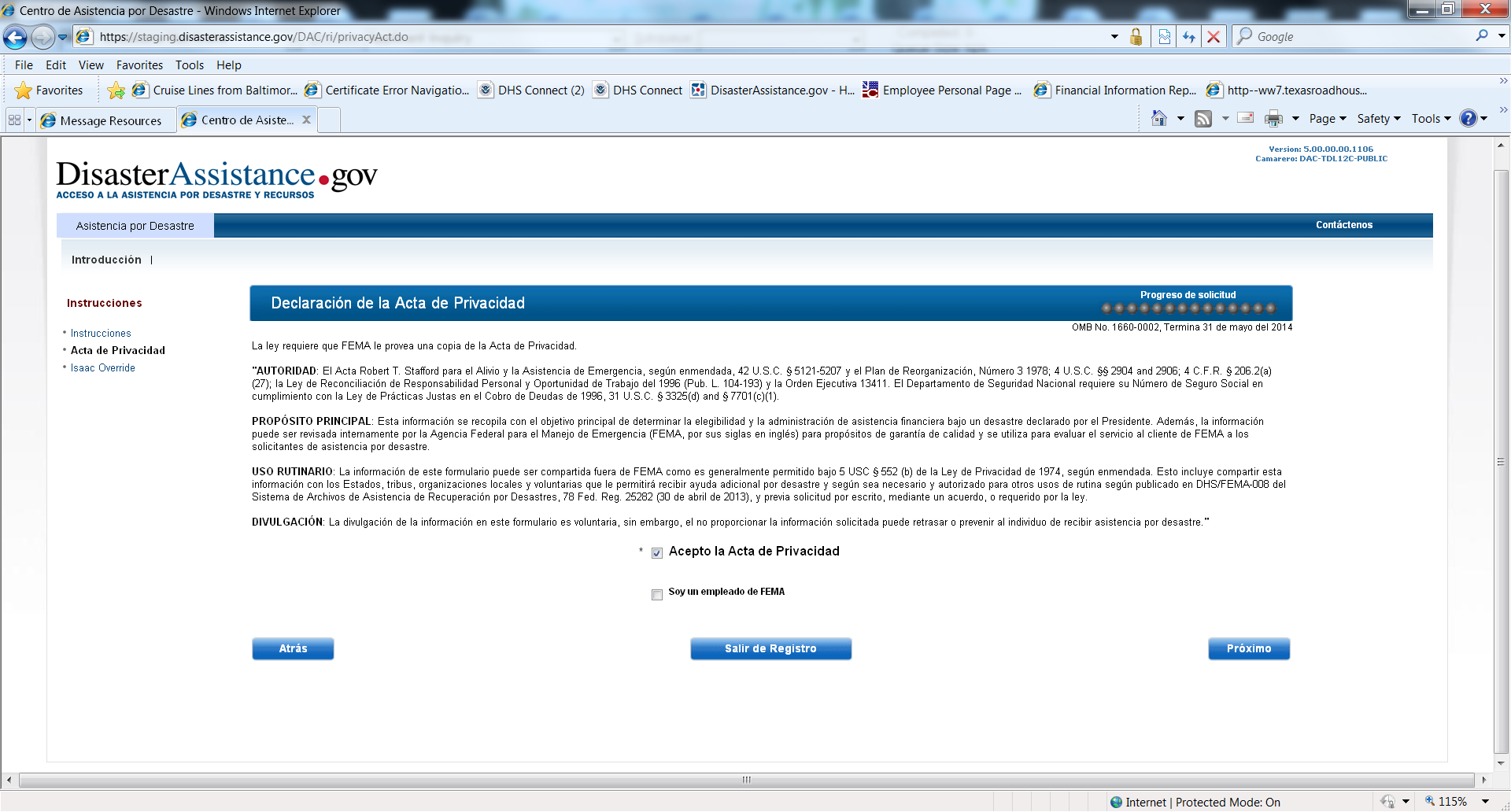 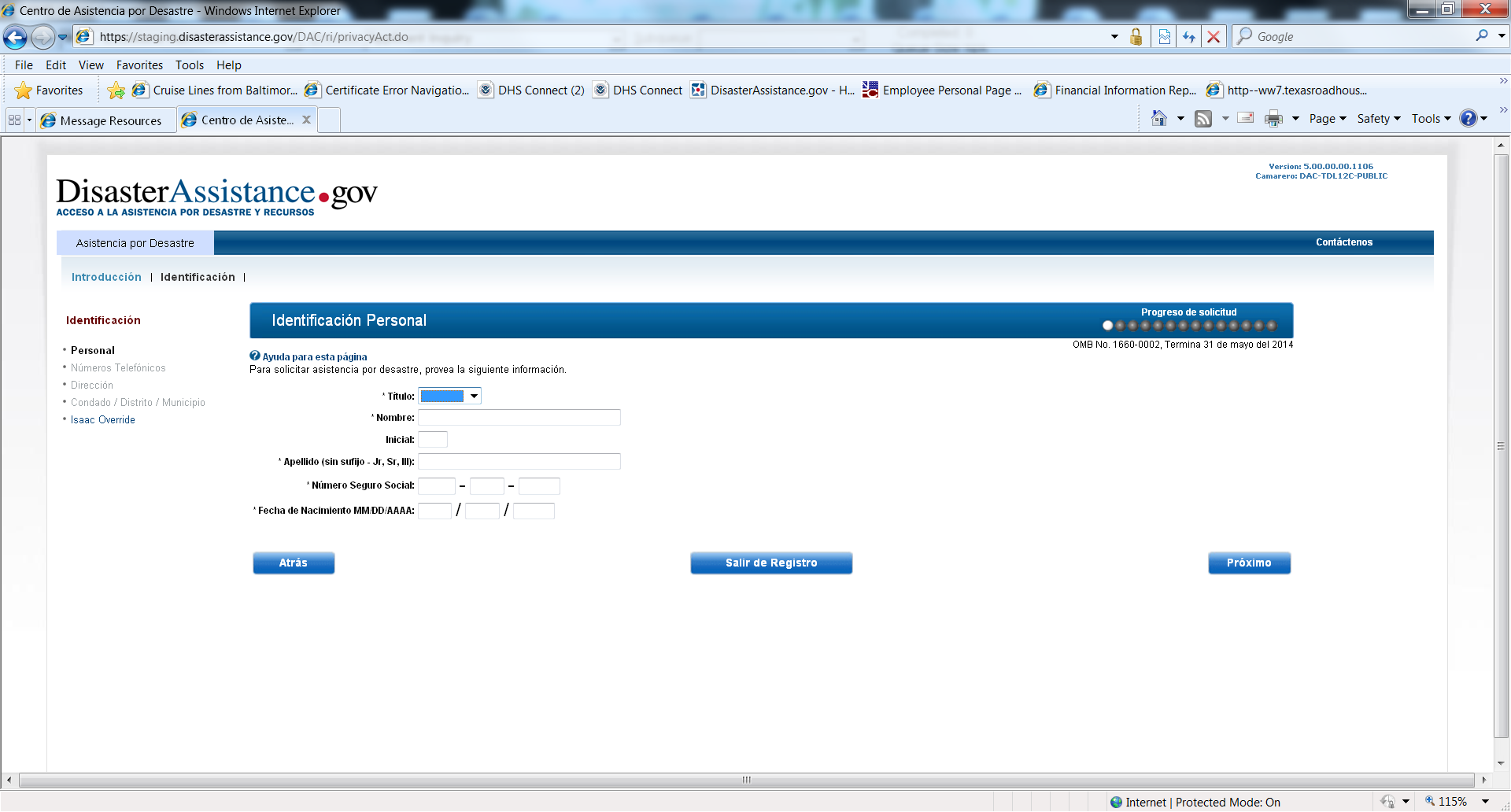 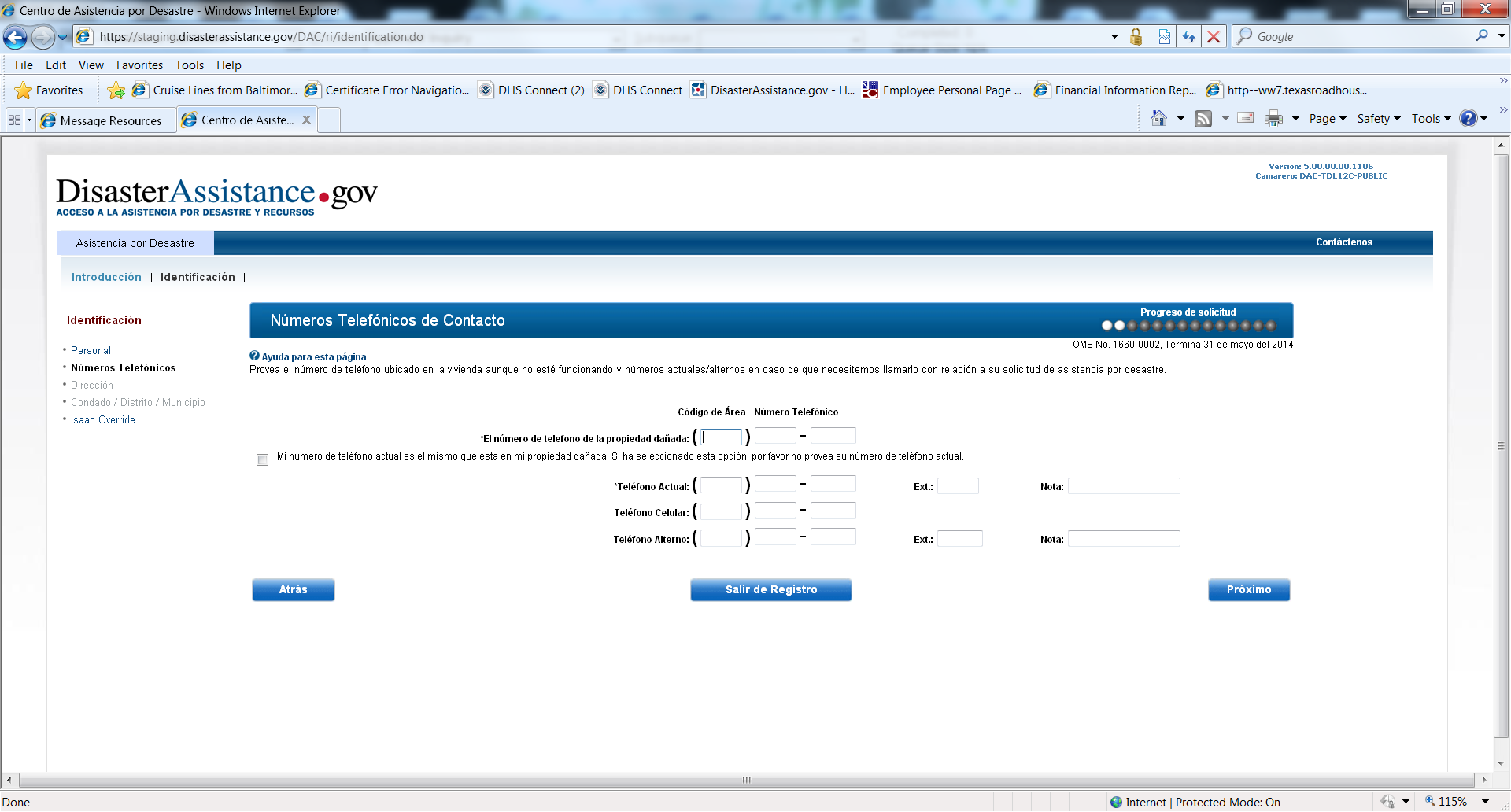 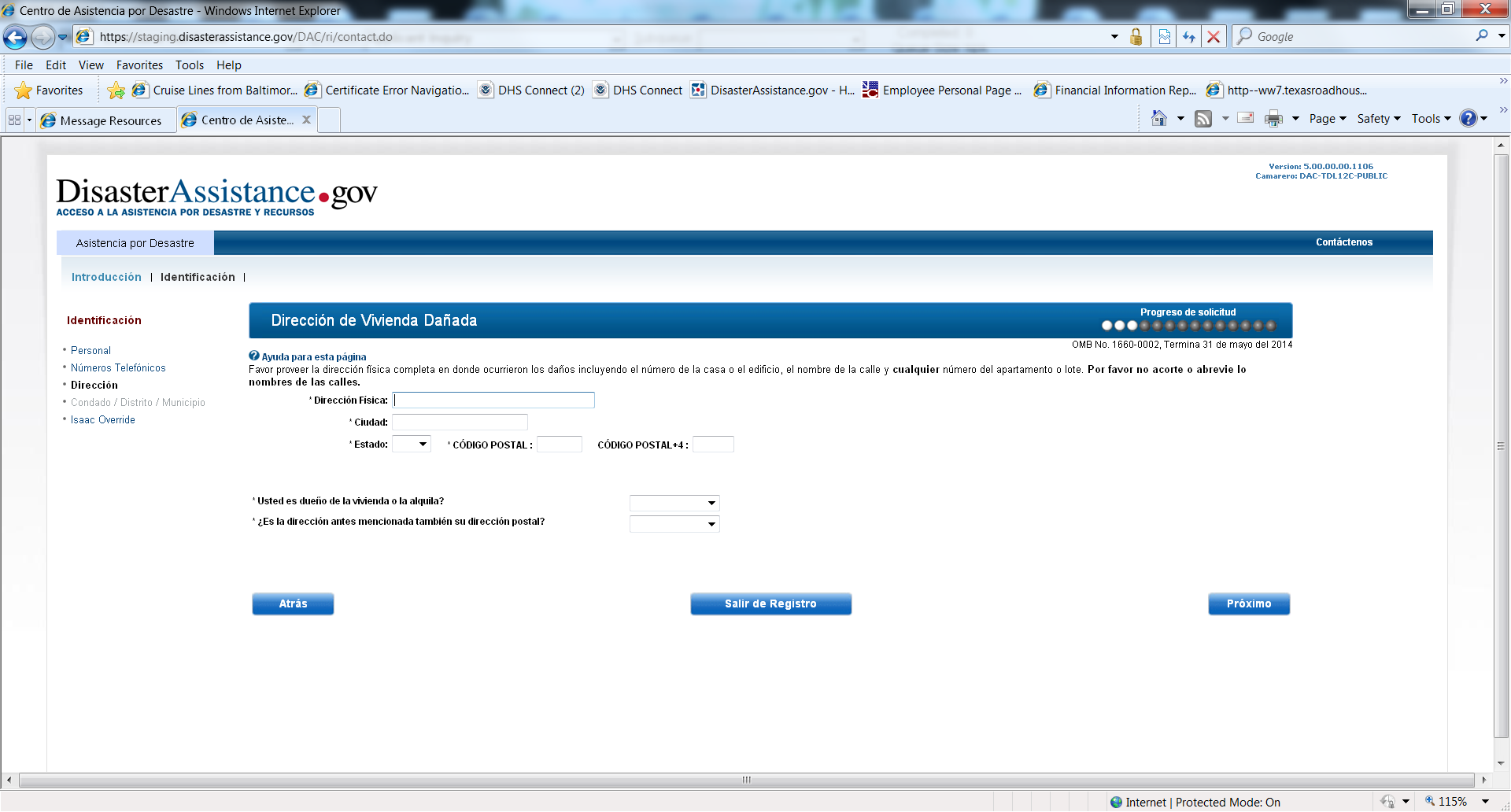 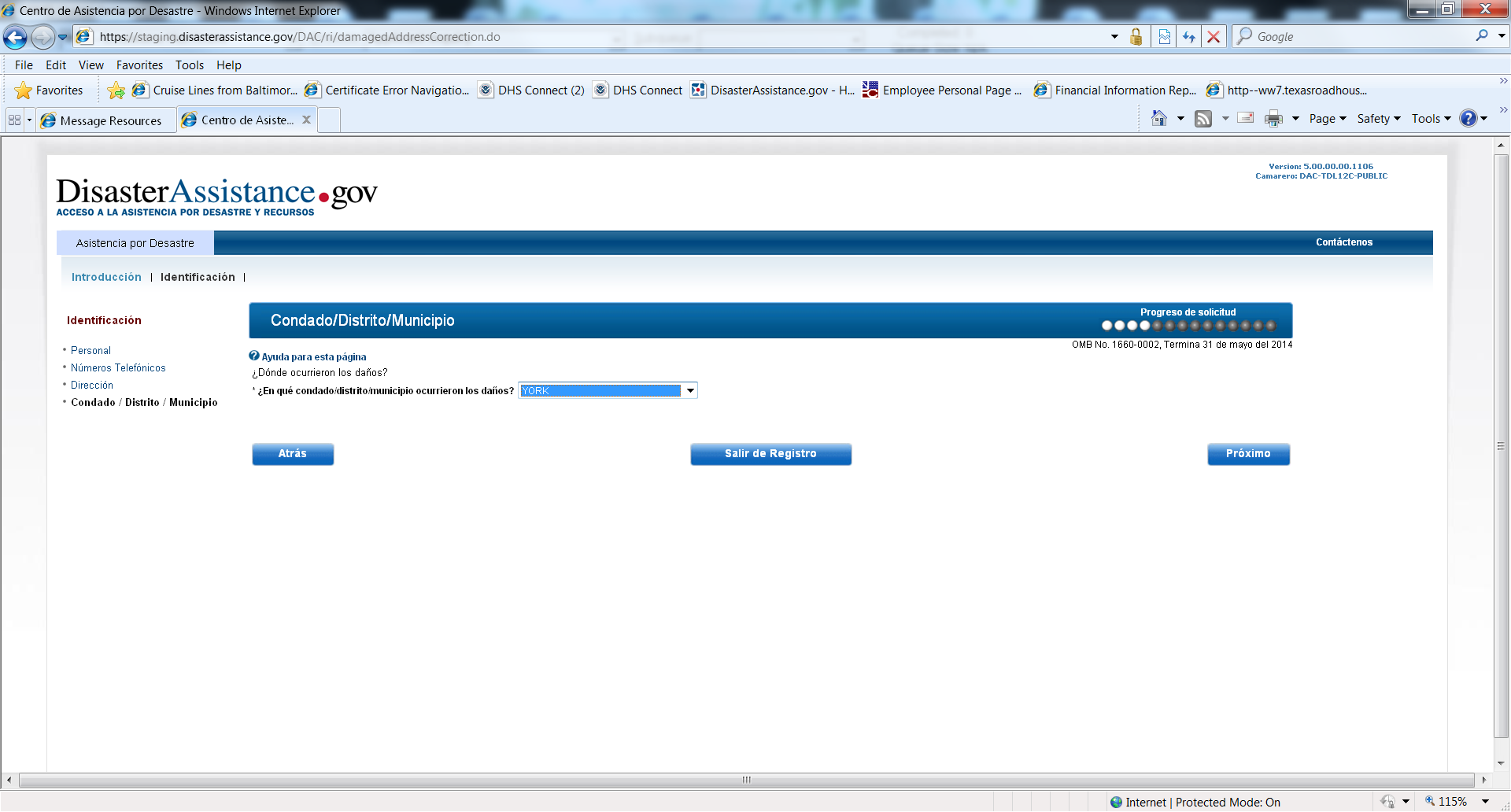 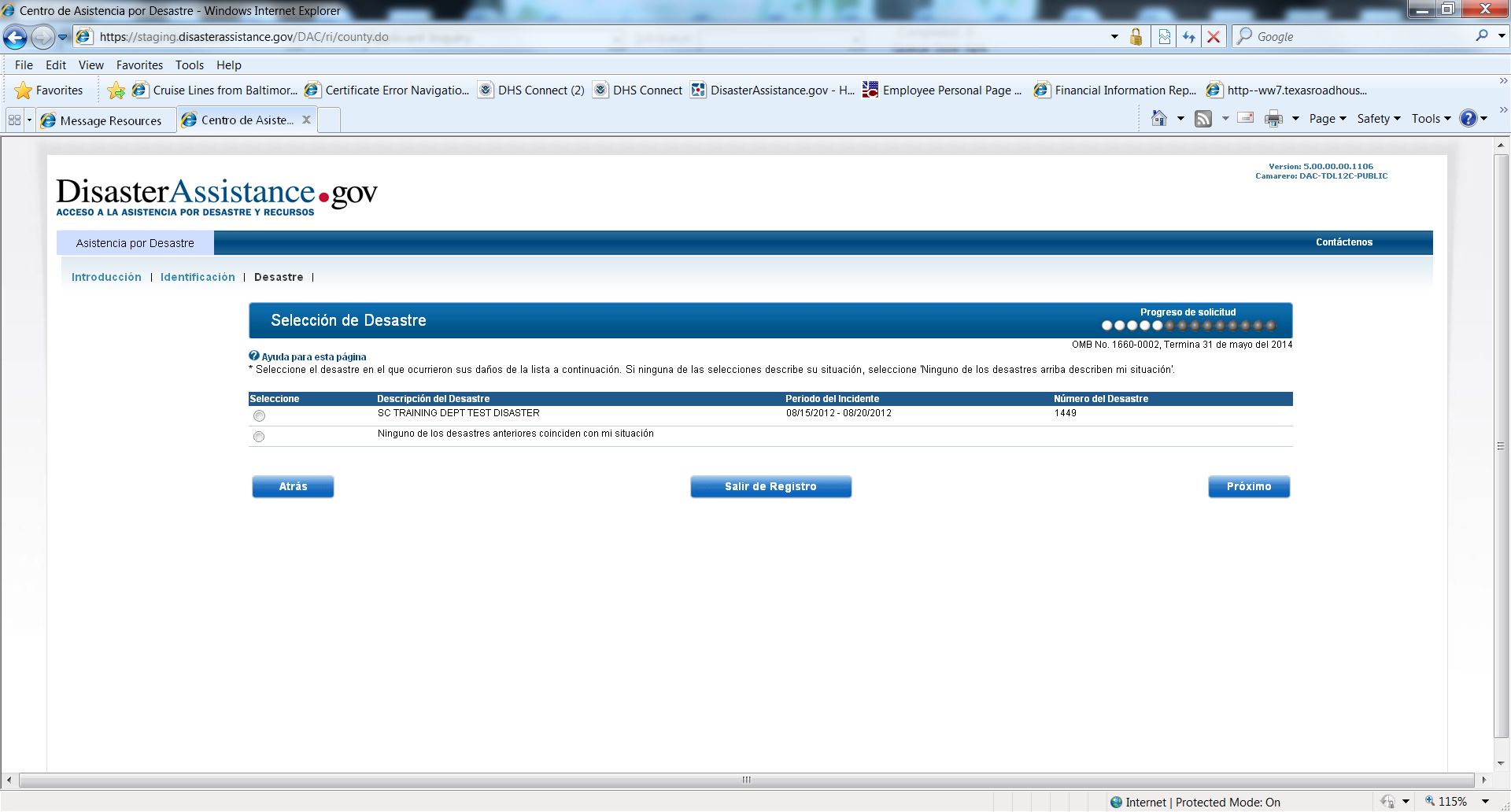 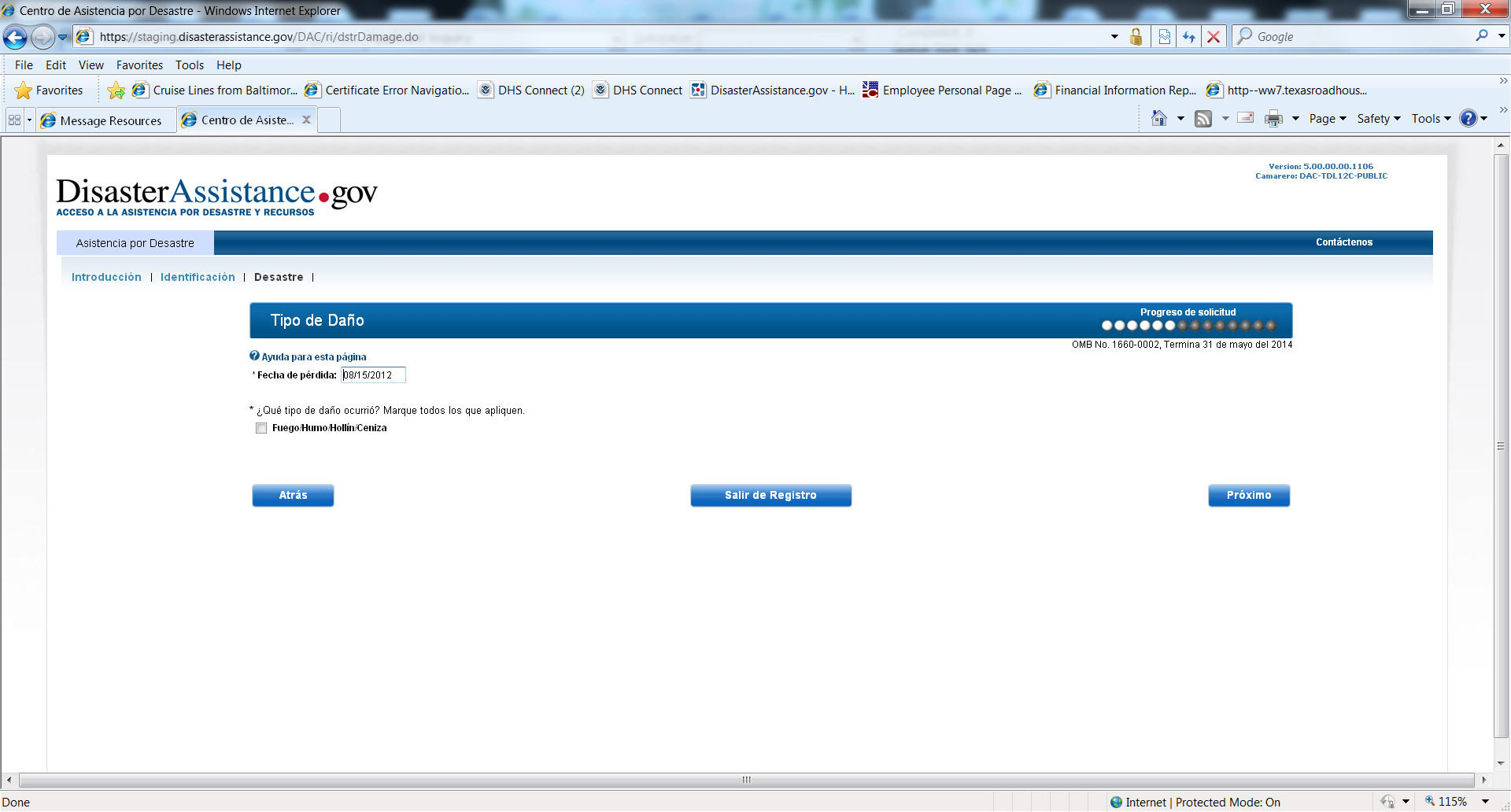 [Speaker Notes: Screen provided when selecting  “Other damage not list here”]
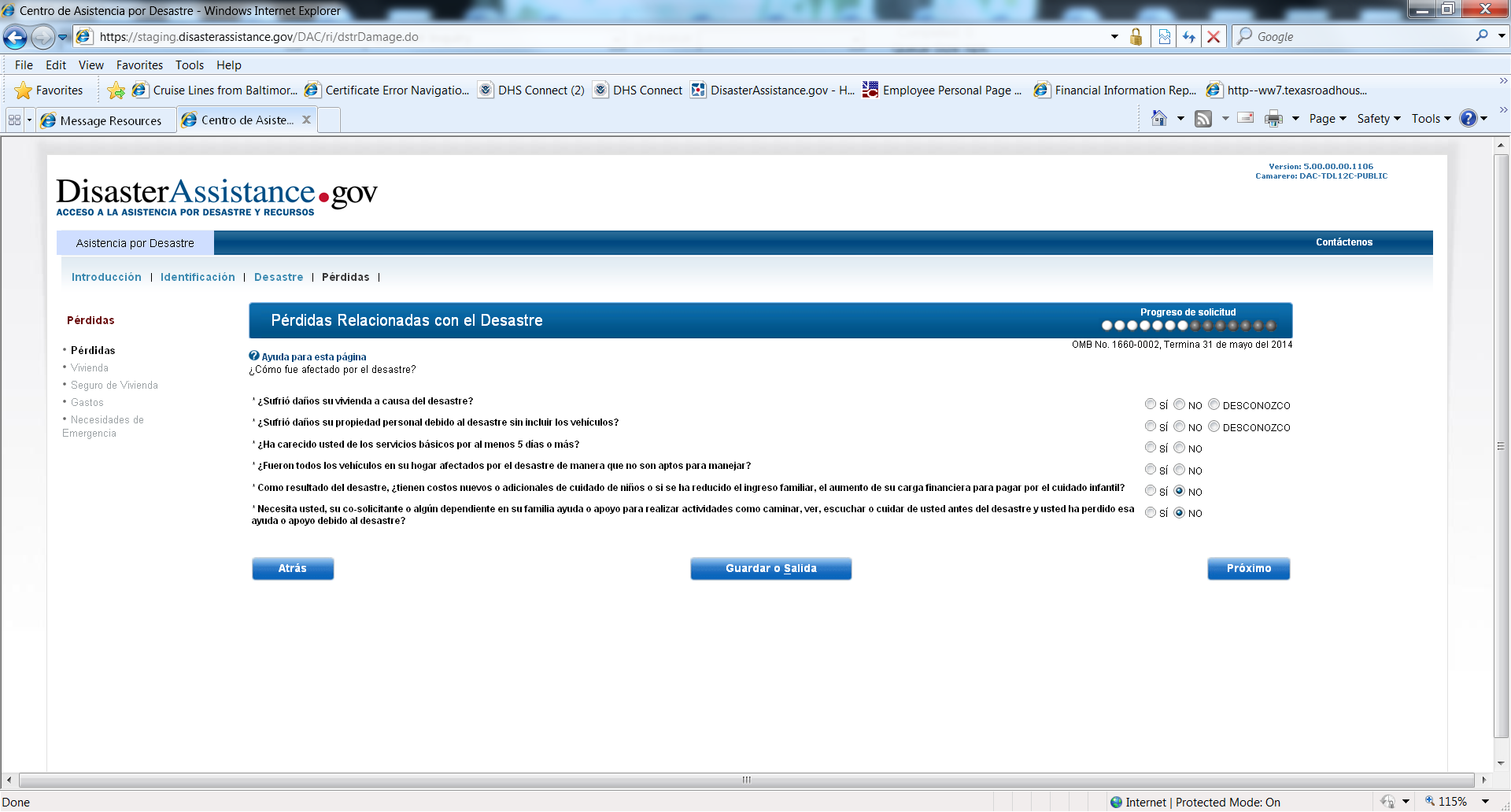 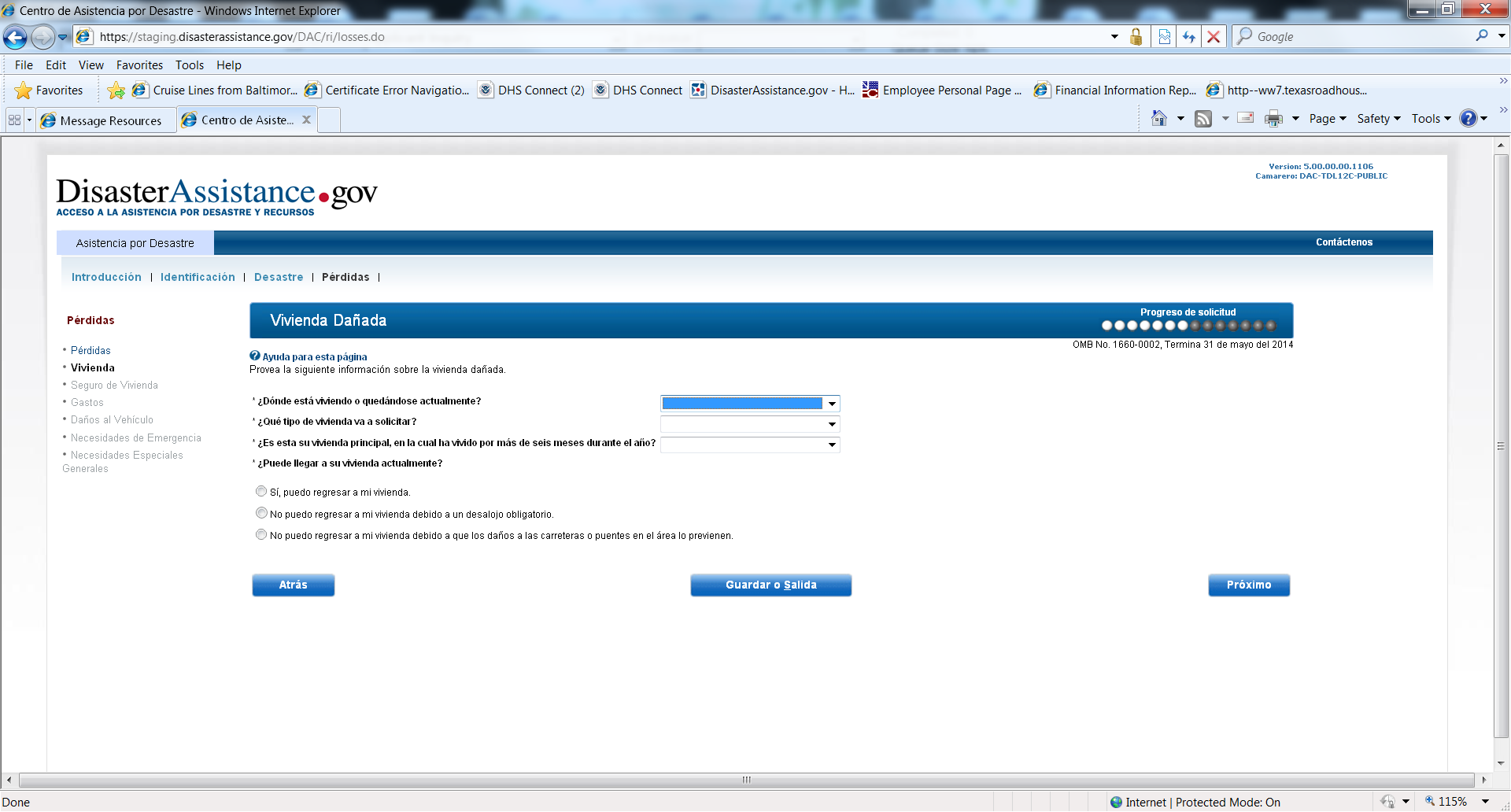 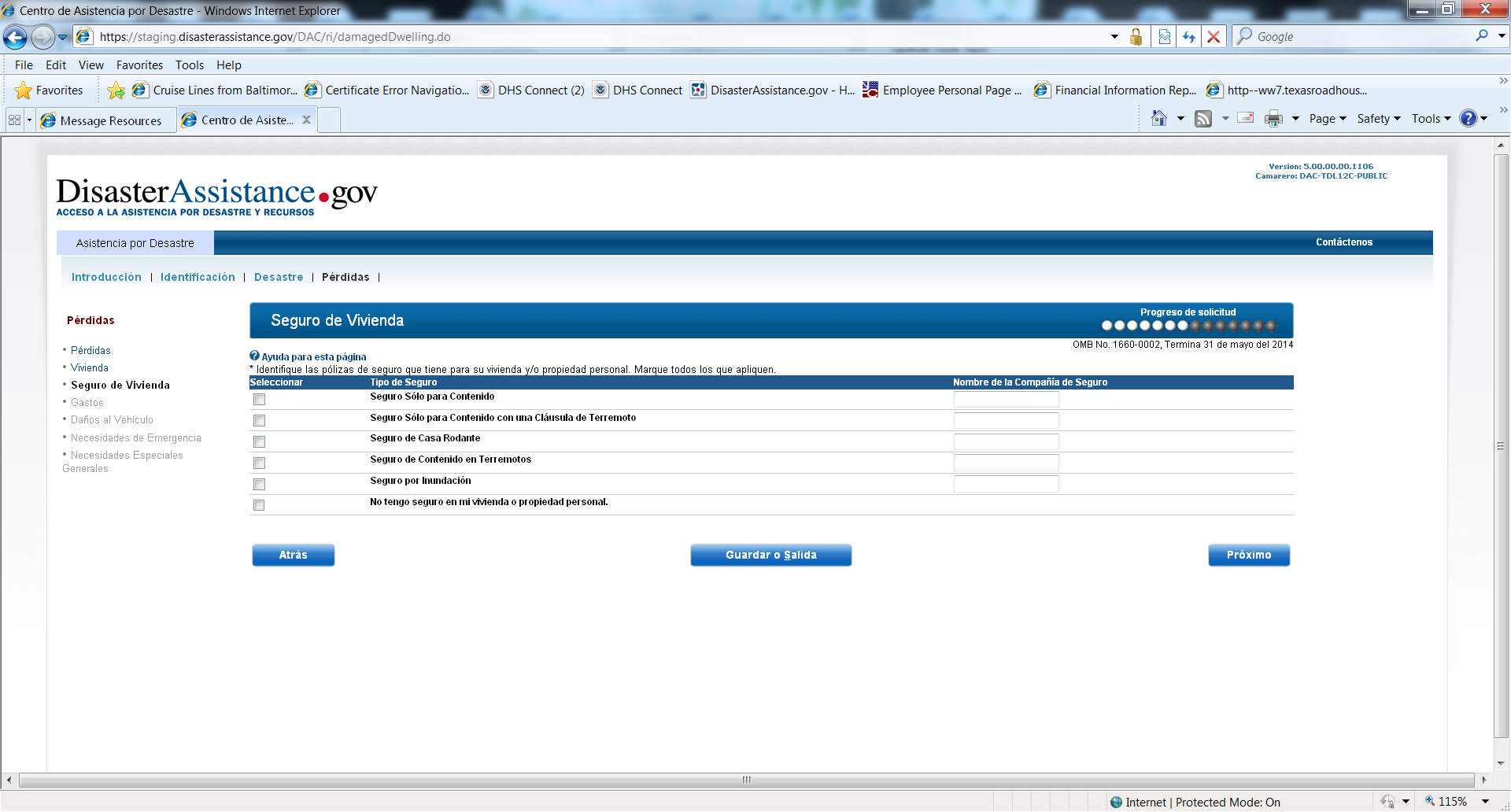 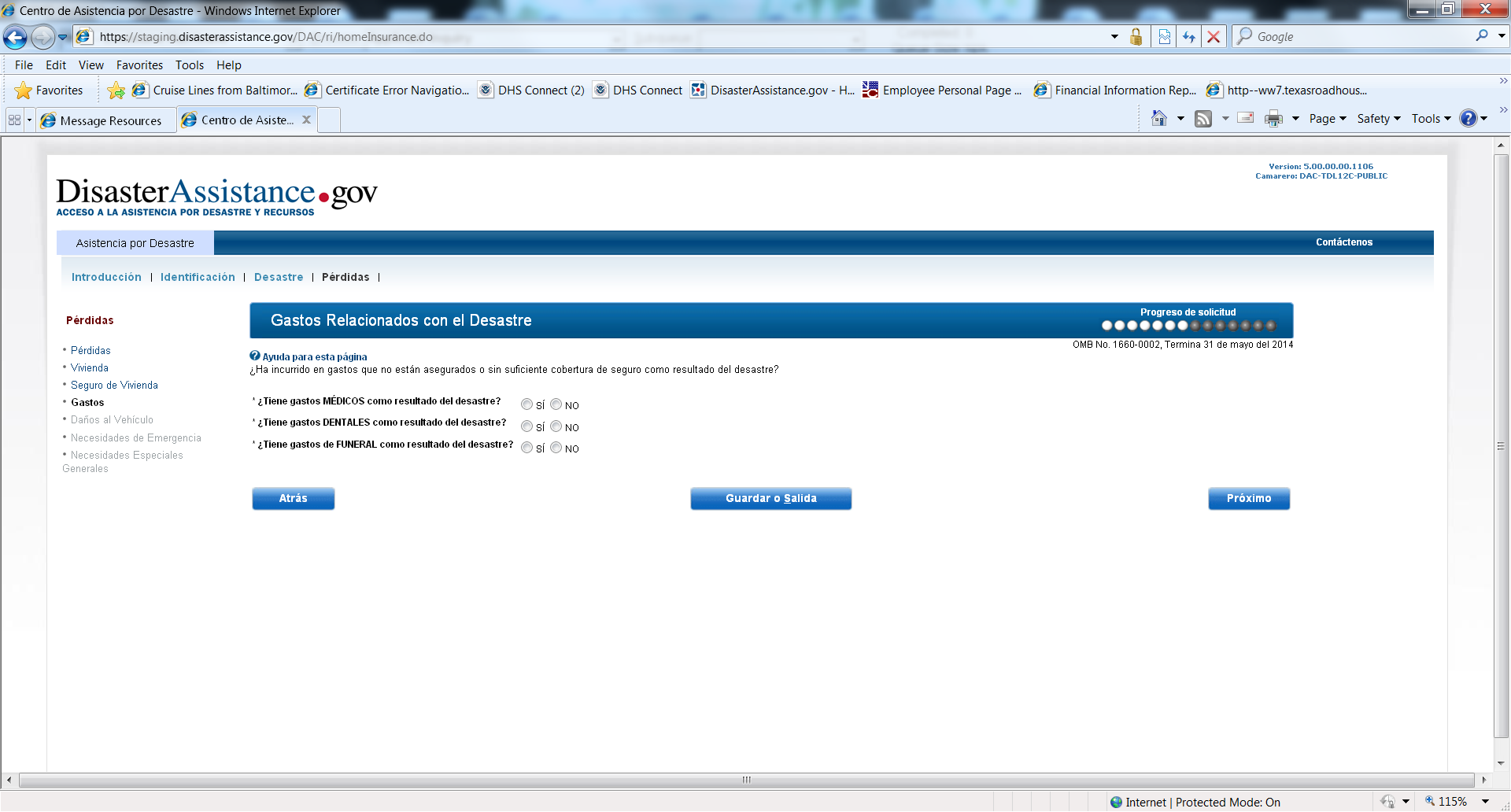 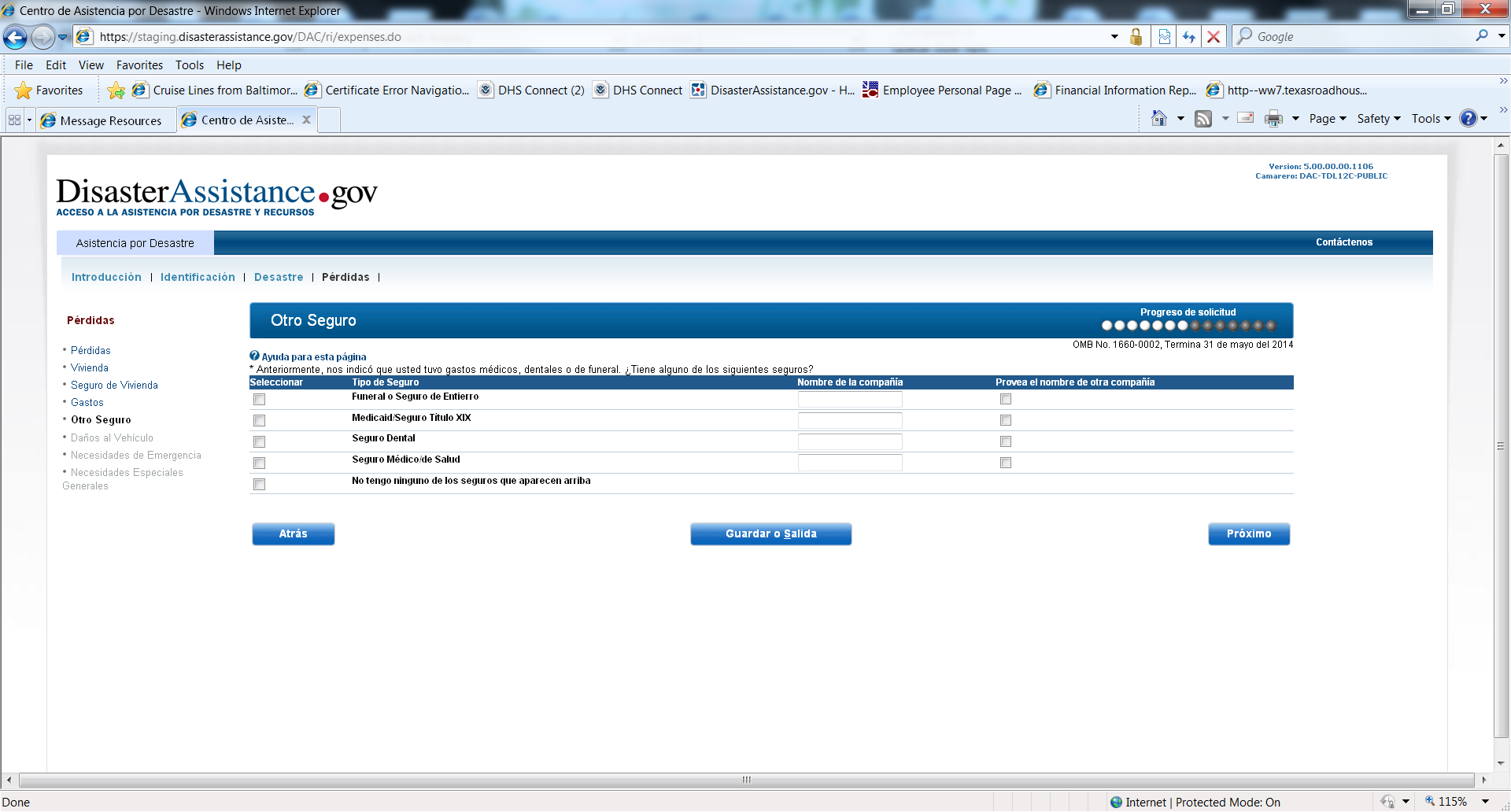 [Speaker Notes: Screen provided when answering YES to Medical, Dental and Funeral]
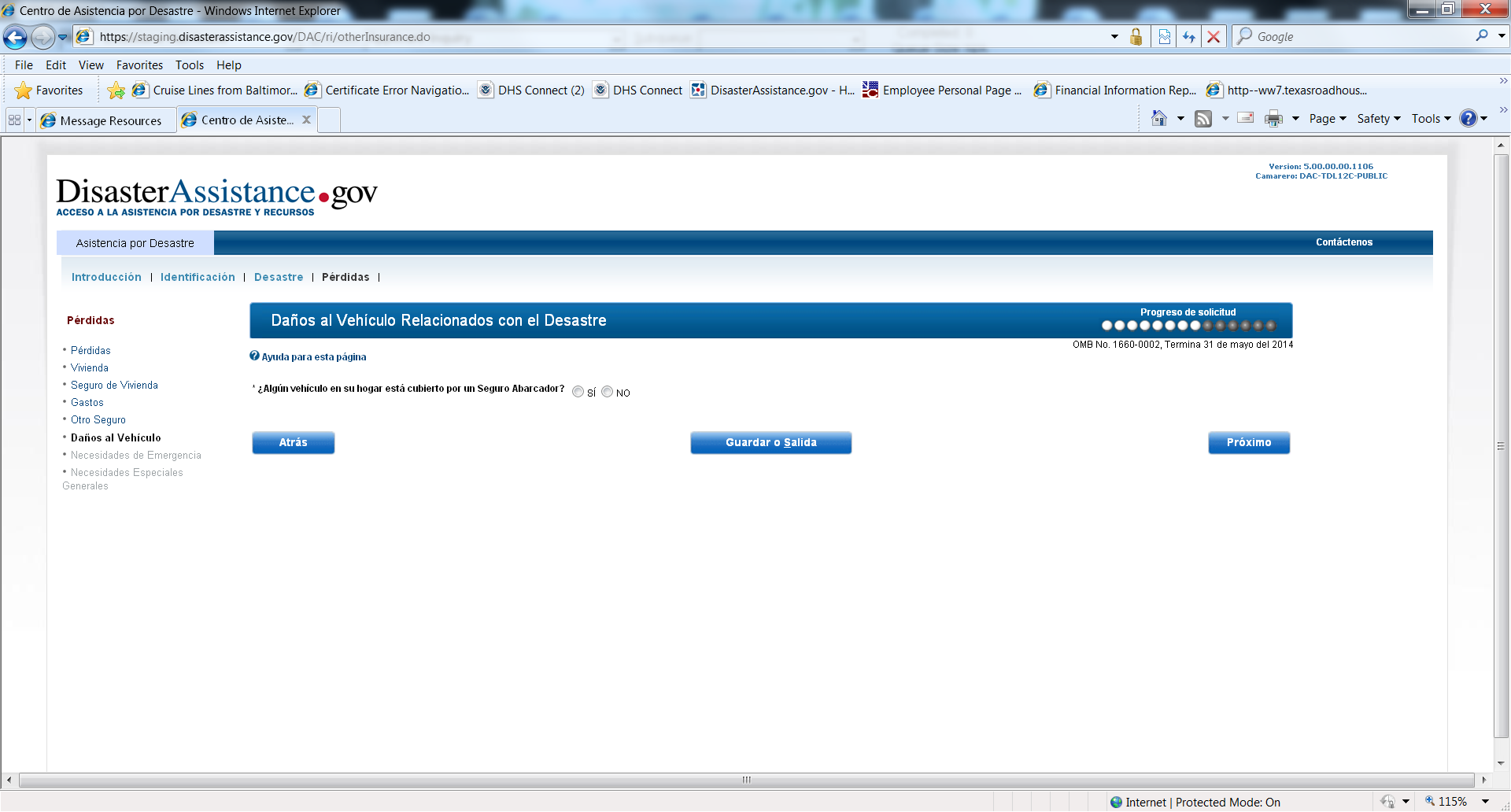 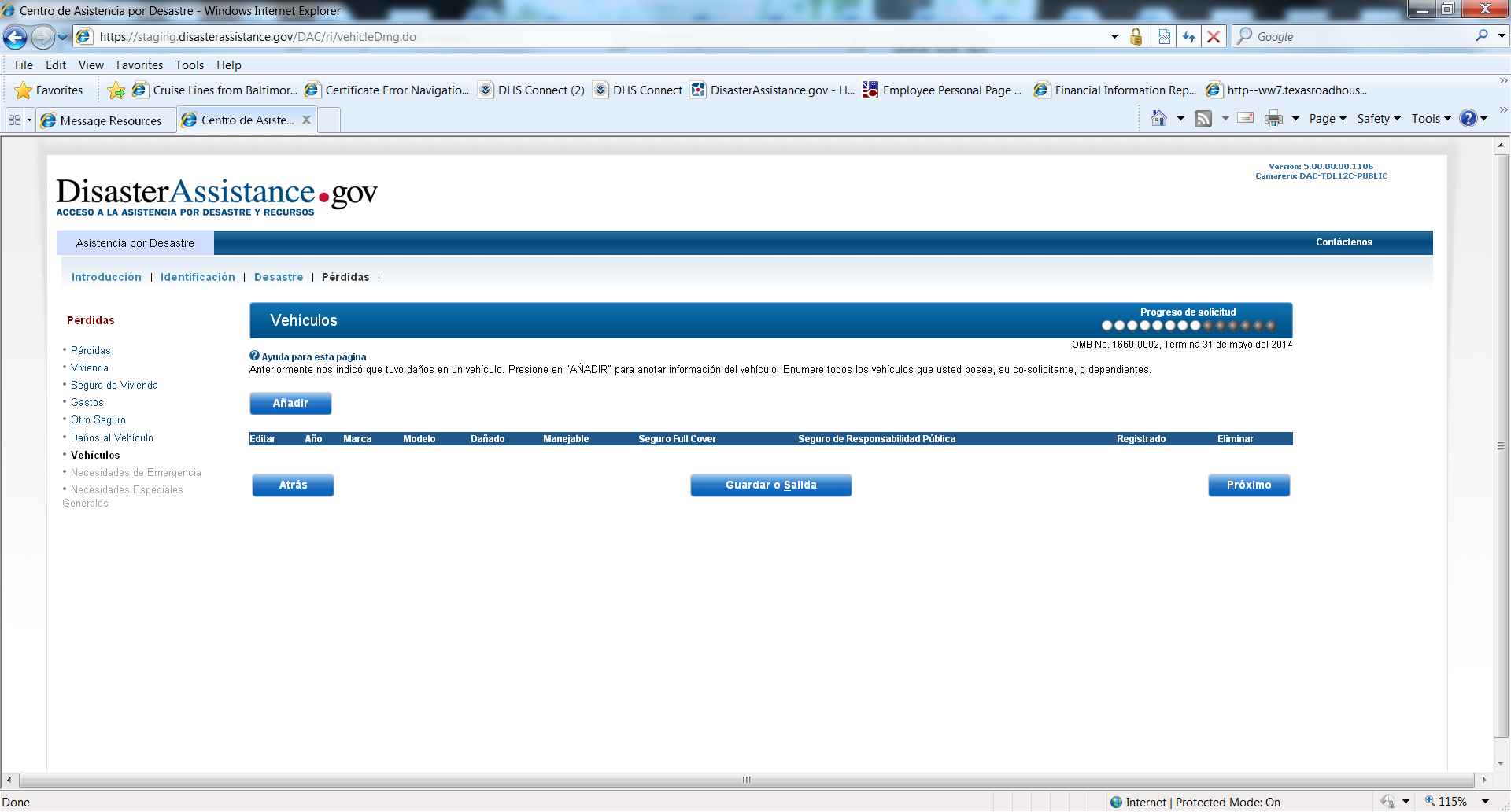 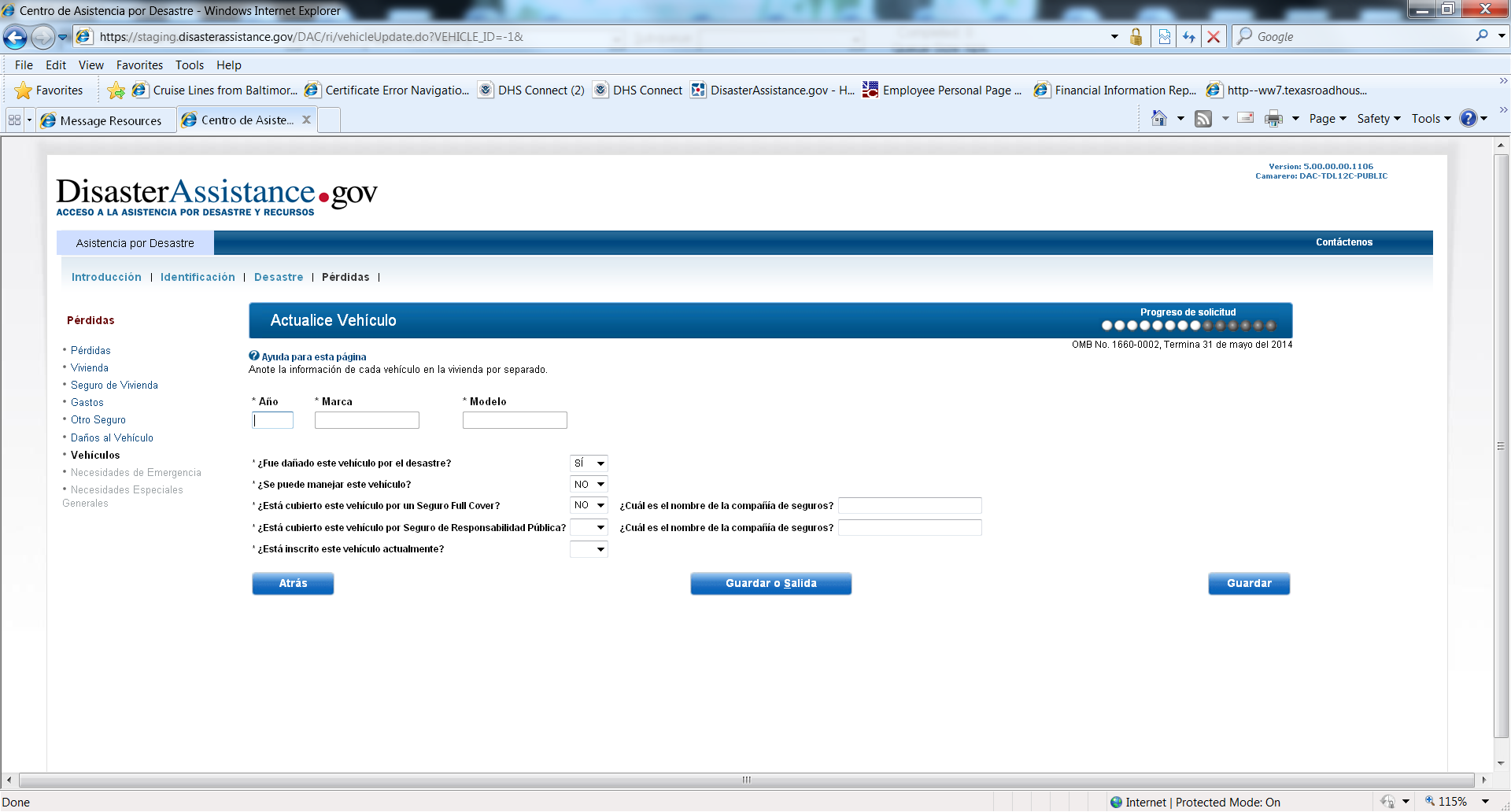 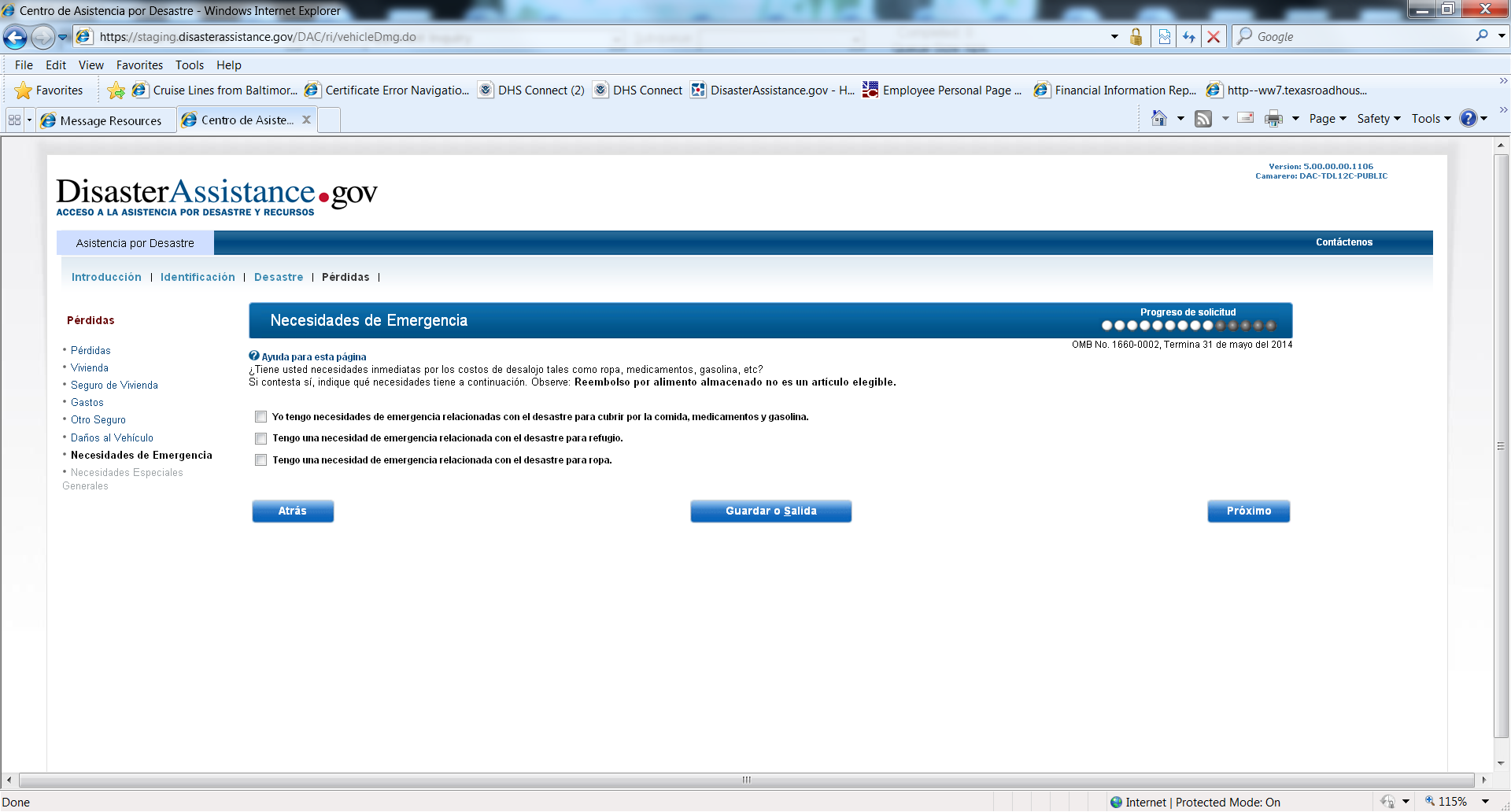 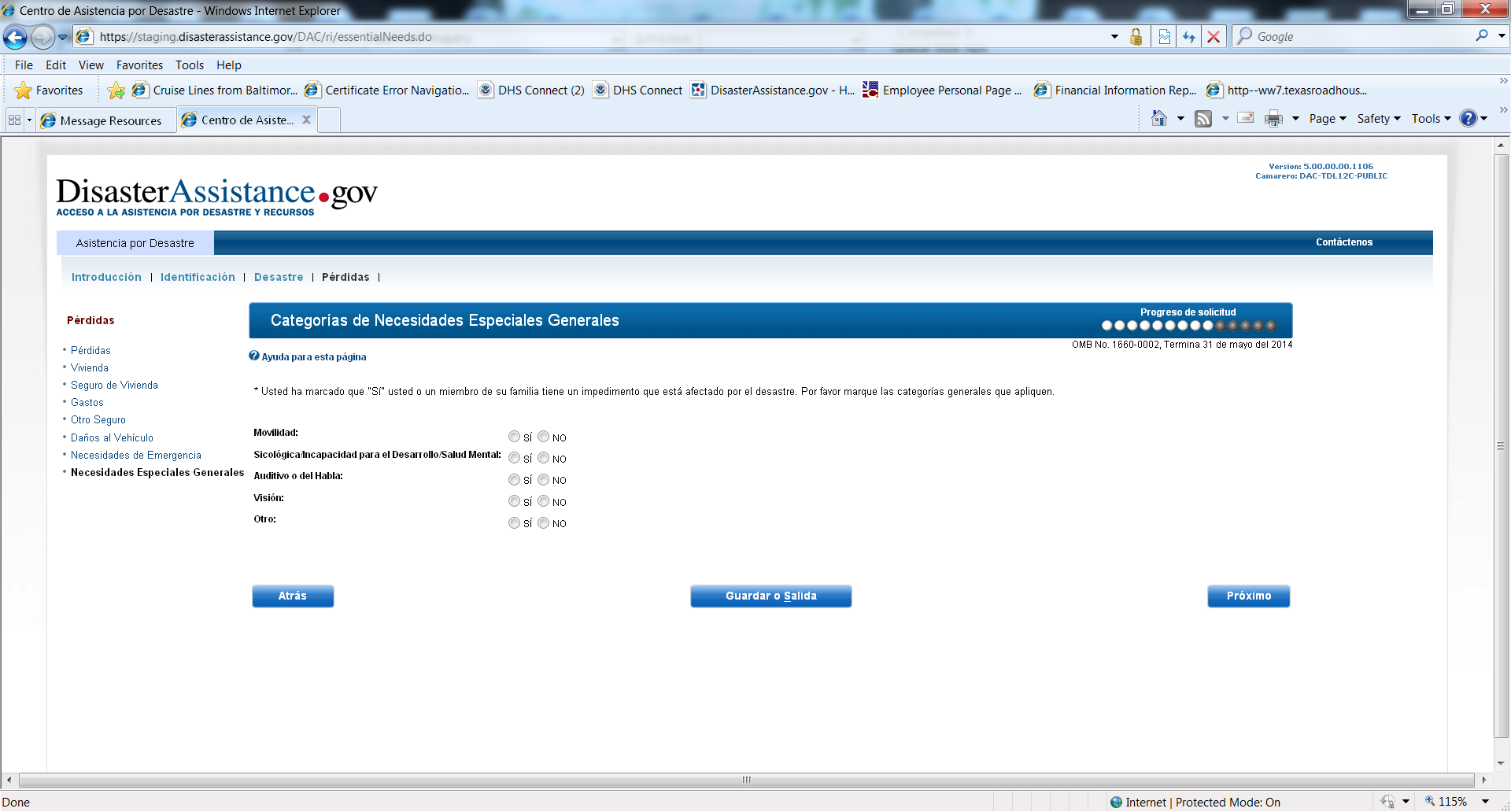 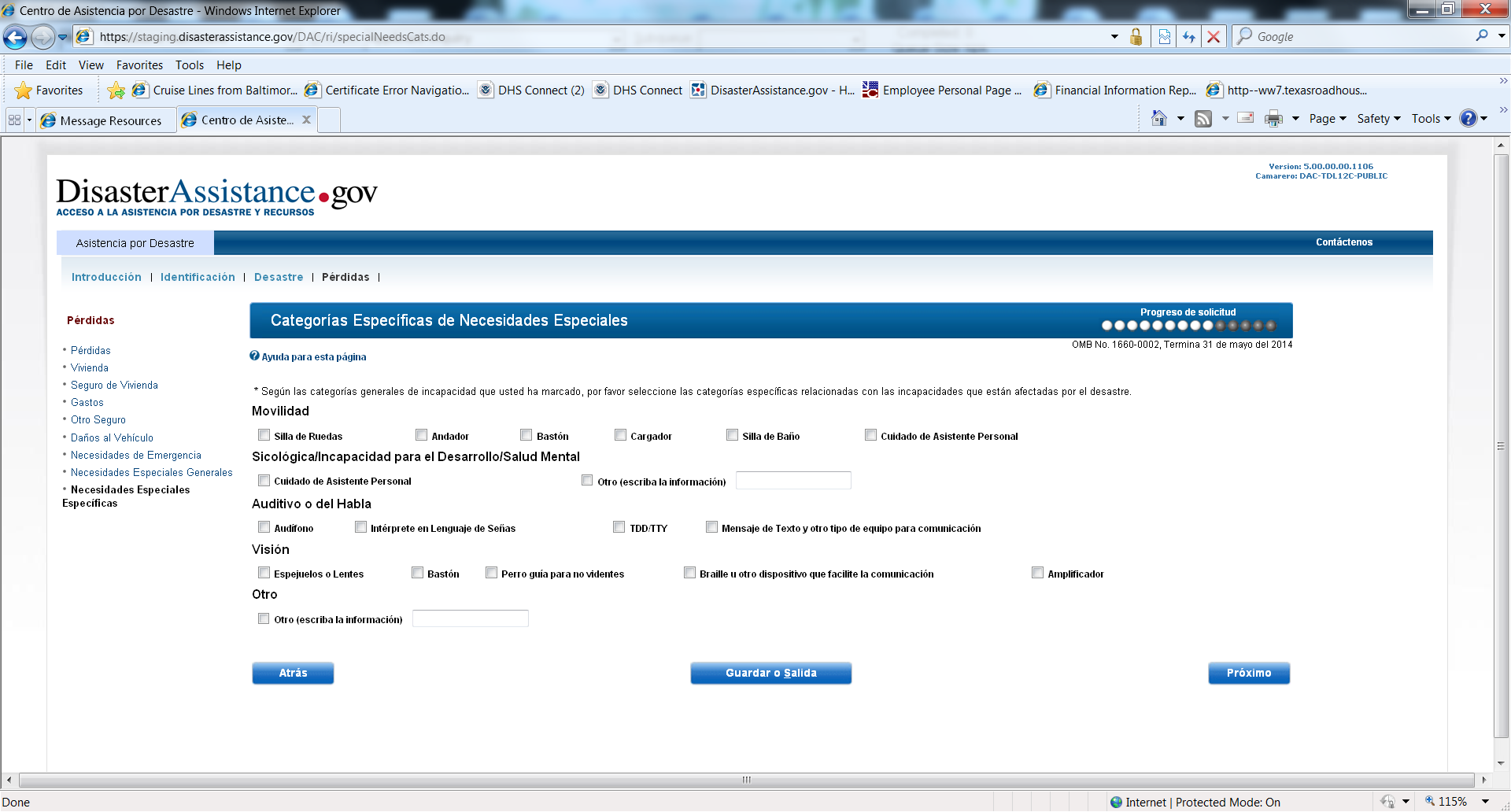 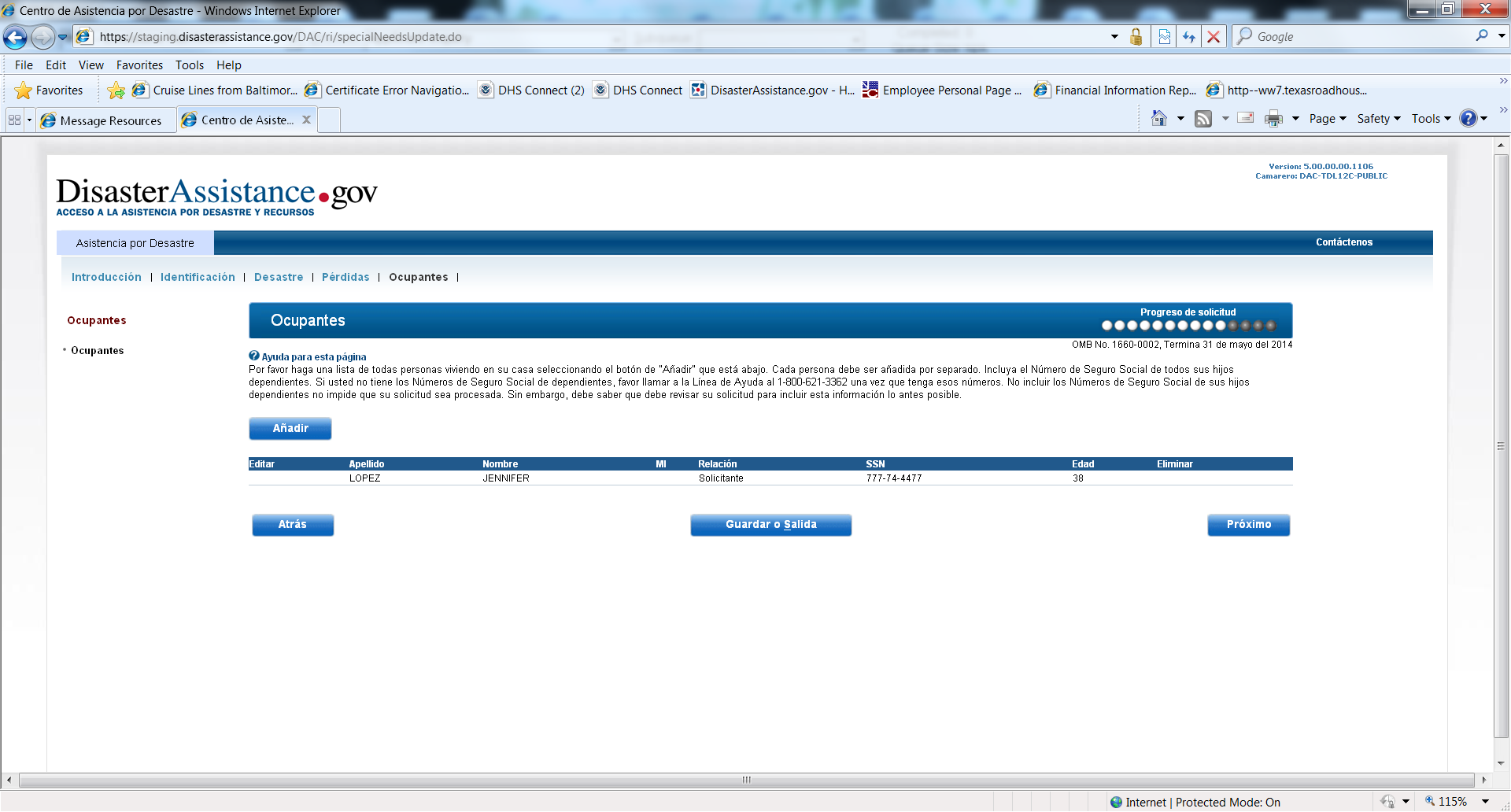 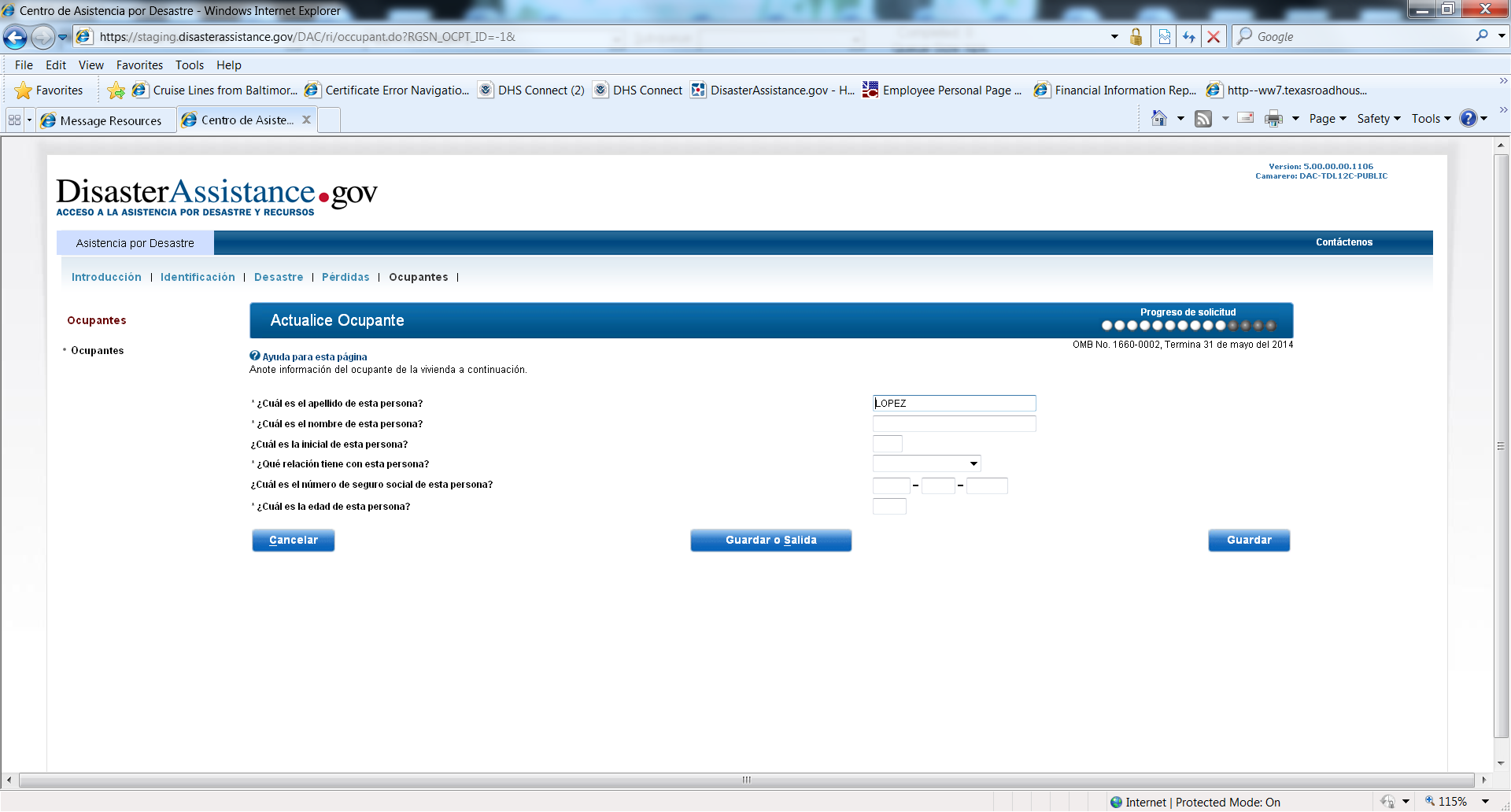 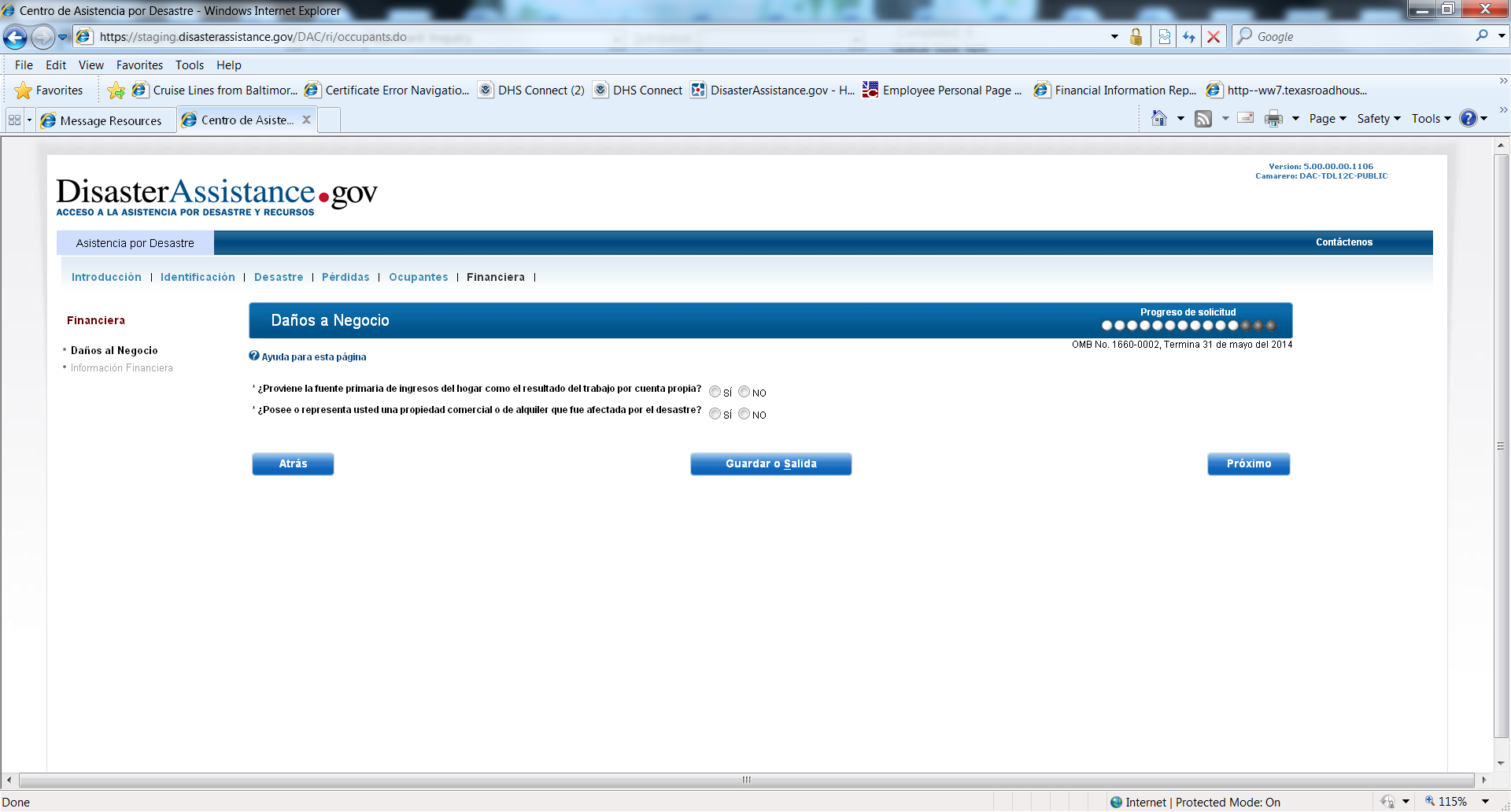 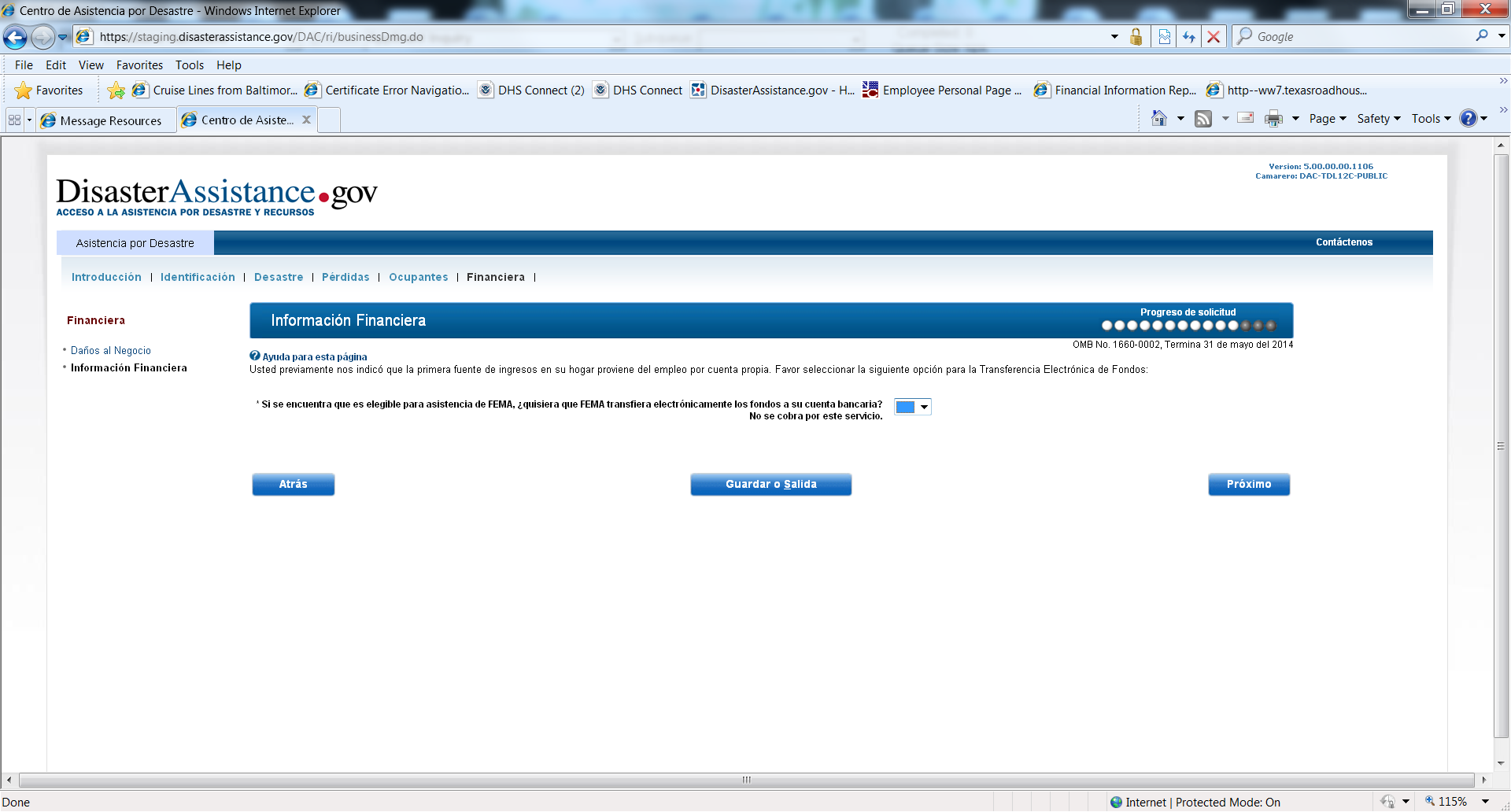 [Speaker Notes: Screen provided when answering YES to both questions in the previous screen]
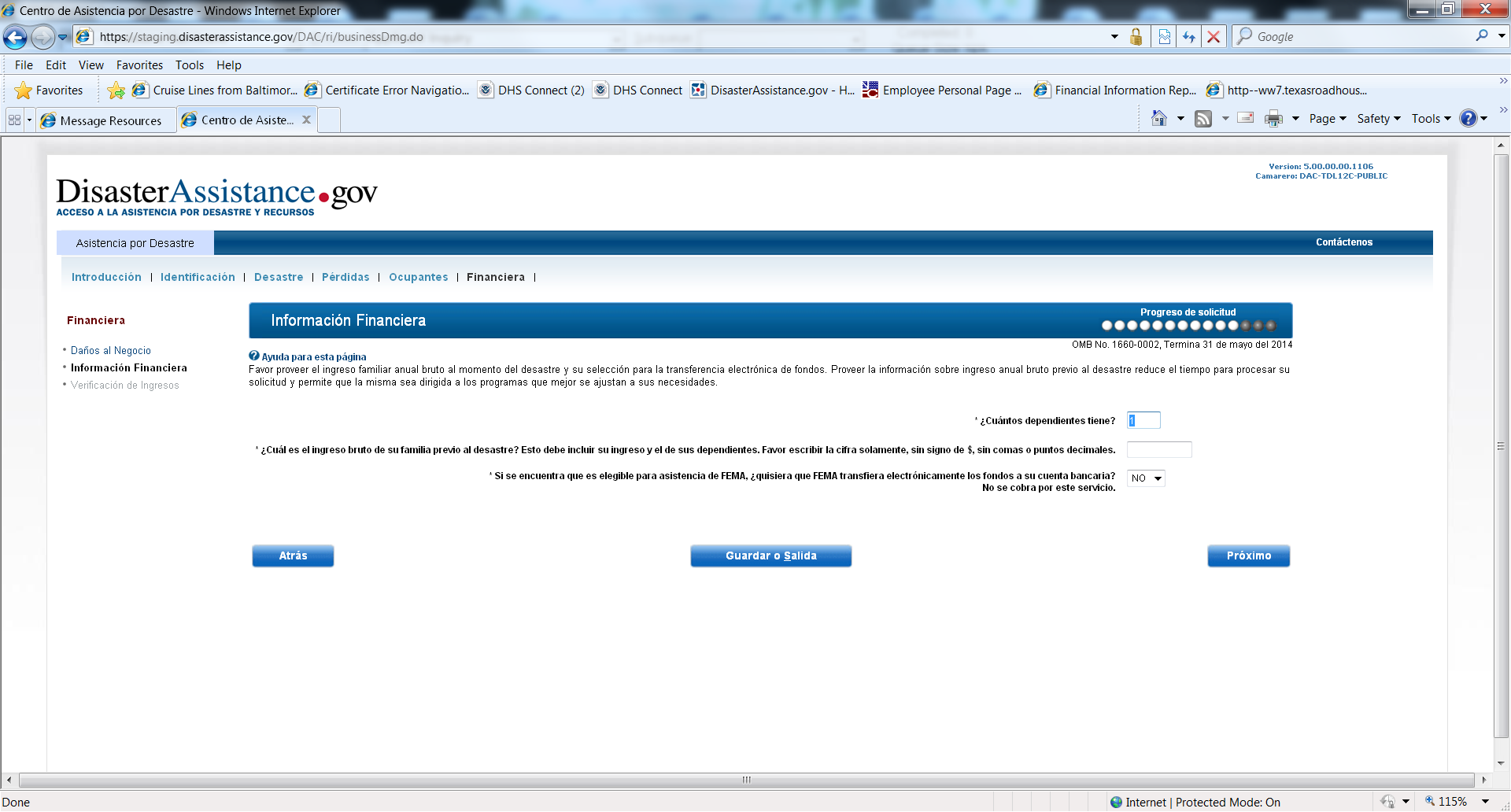 [Speaker Notes: Screen provided when answering NO to both questions in the previous screen as well as when answering NO to Self-employed and YES to Business.]
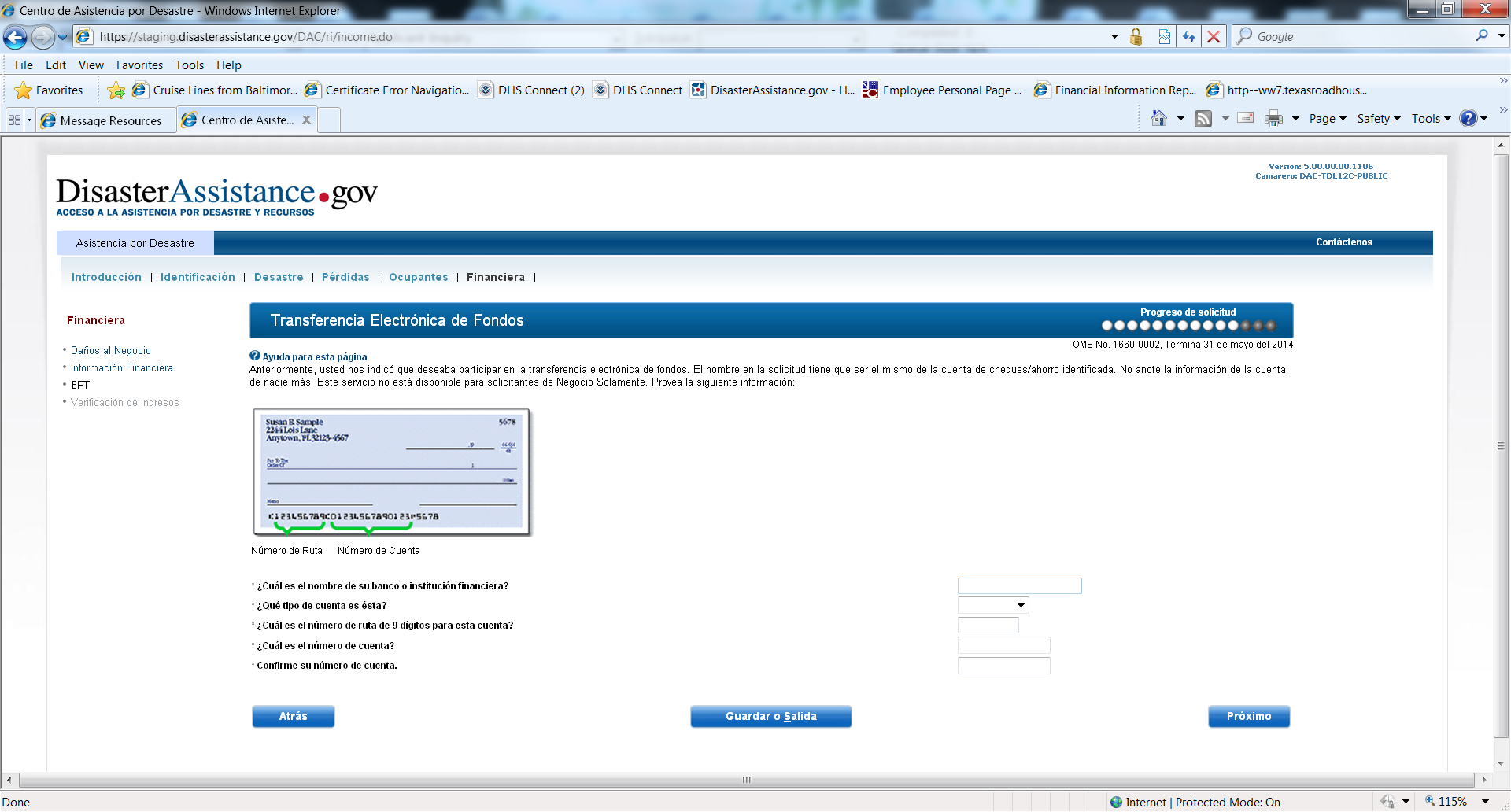 [Speaker Notes: Screen provided when selecting YES to the EFT question.]
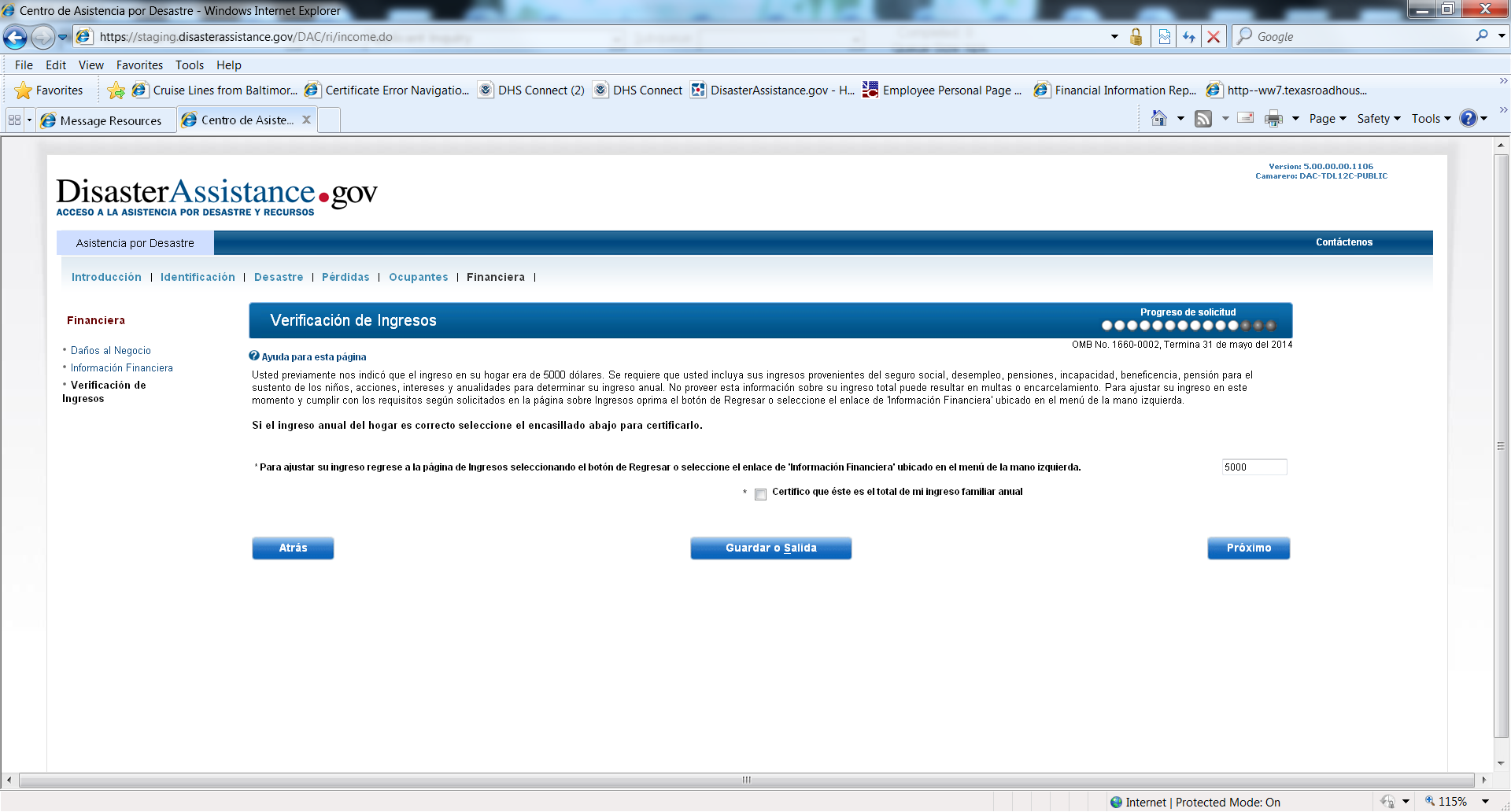 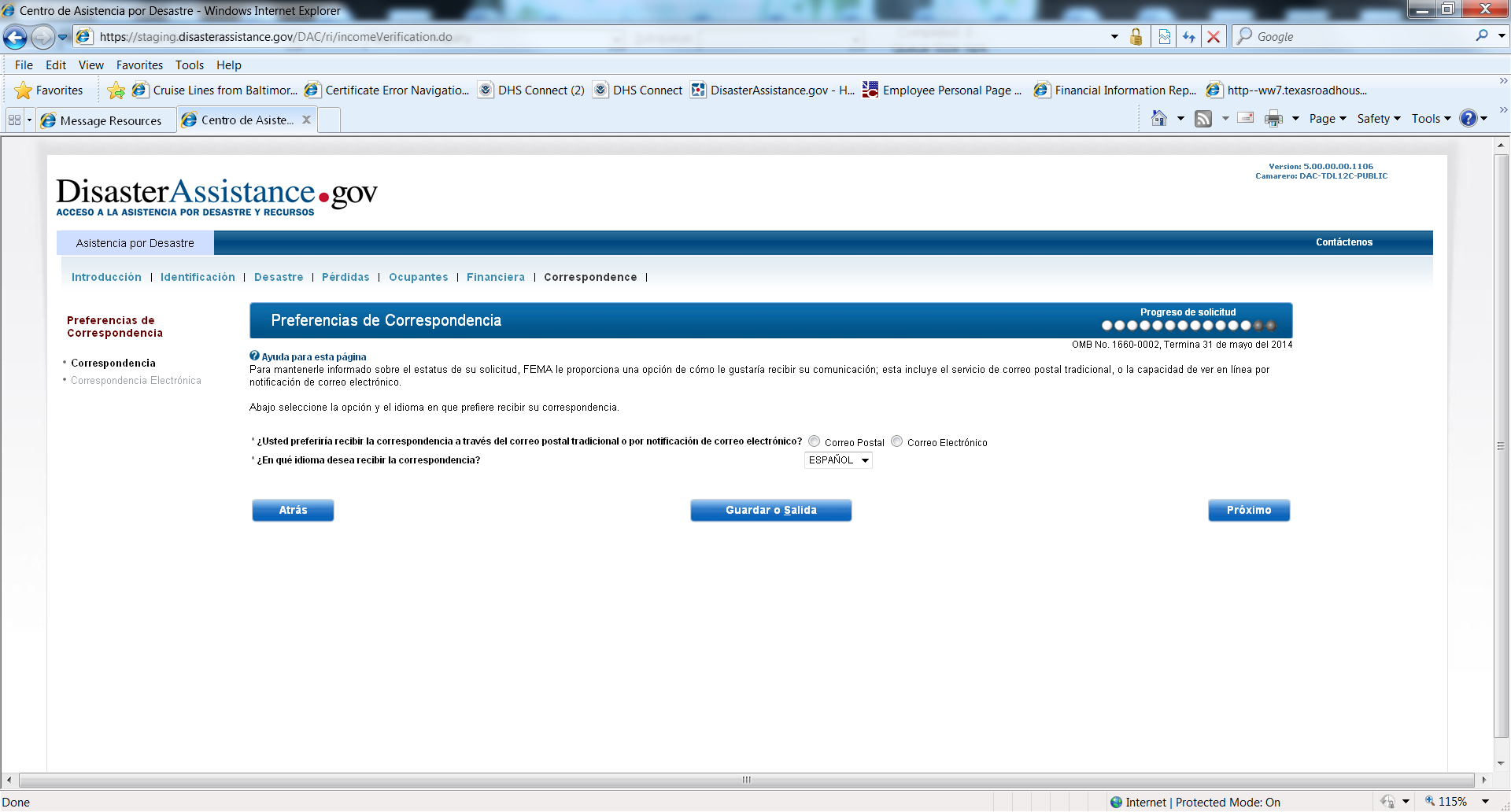 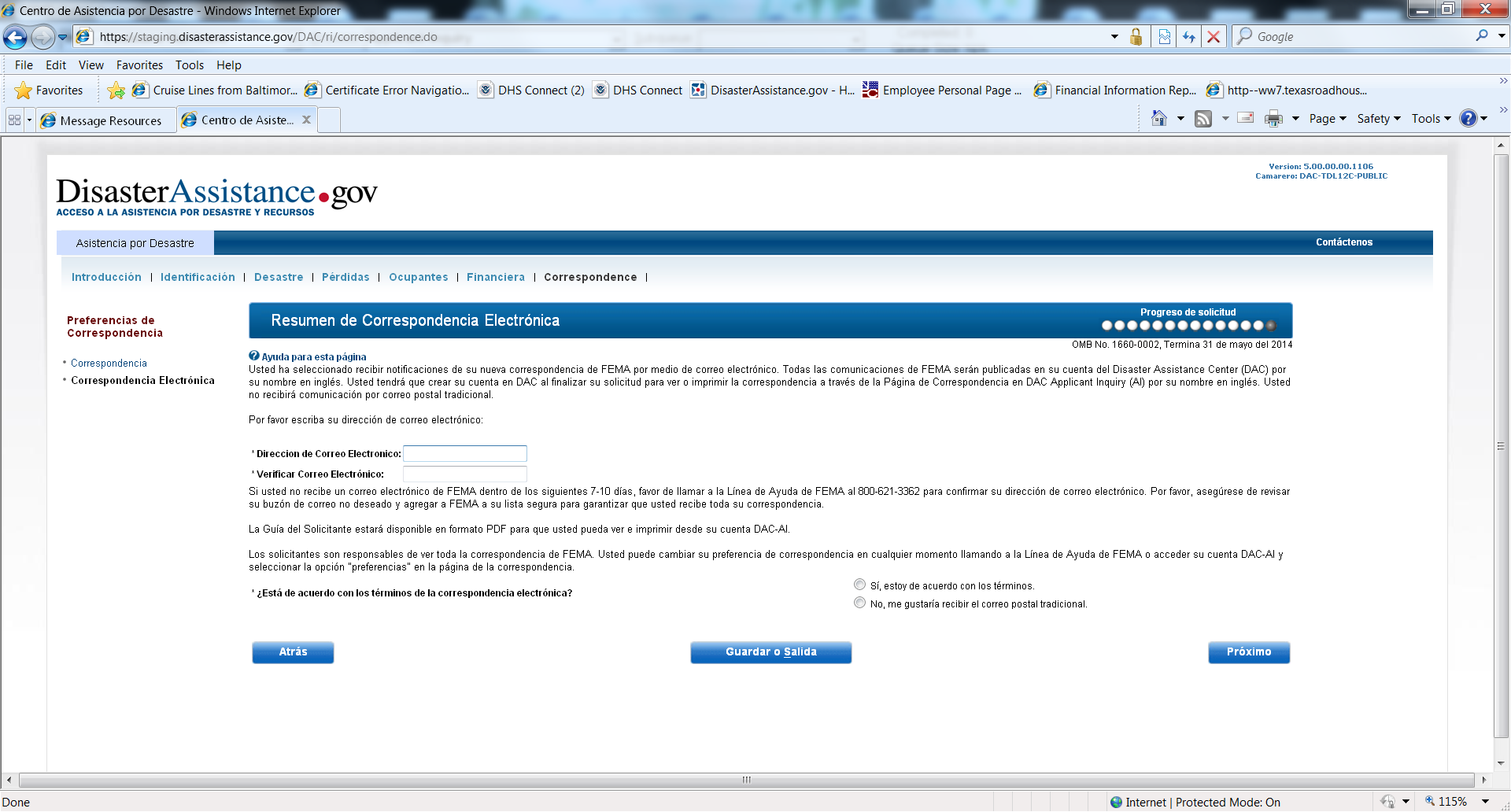 [Speaker Notes: Screen provided when selecting yes to E-Mail notifications]
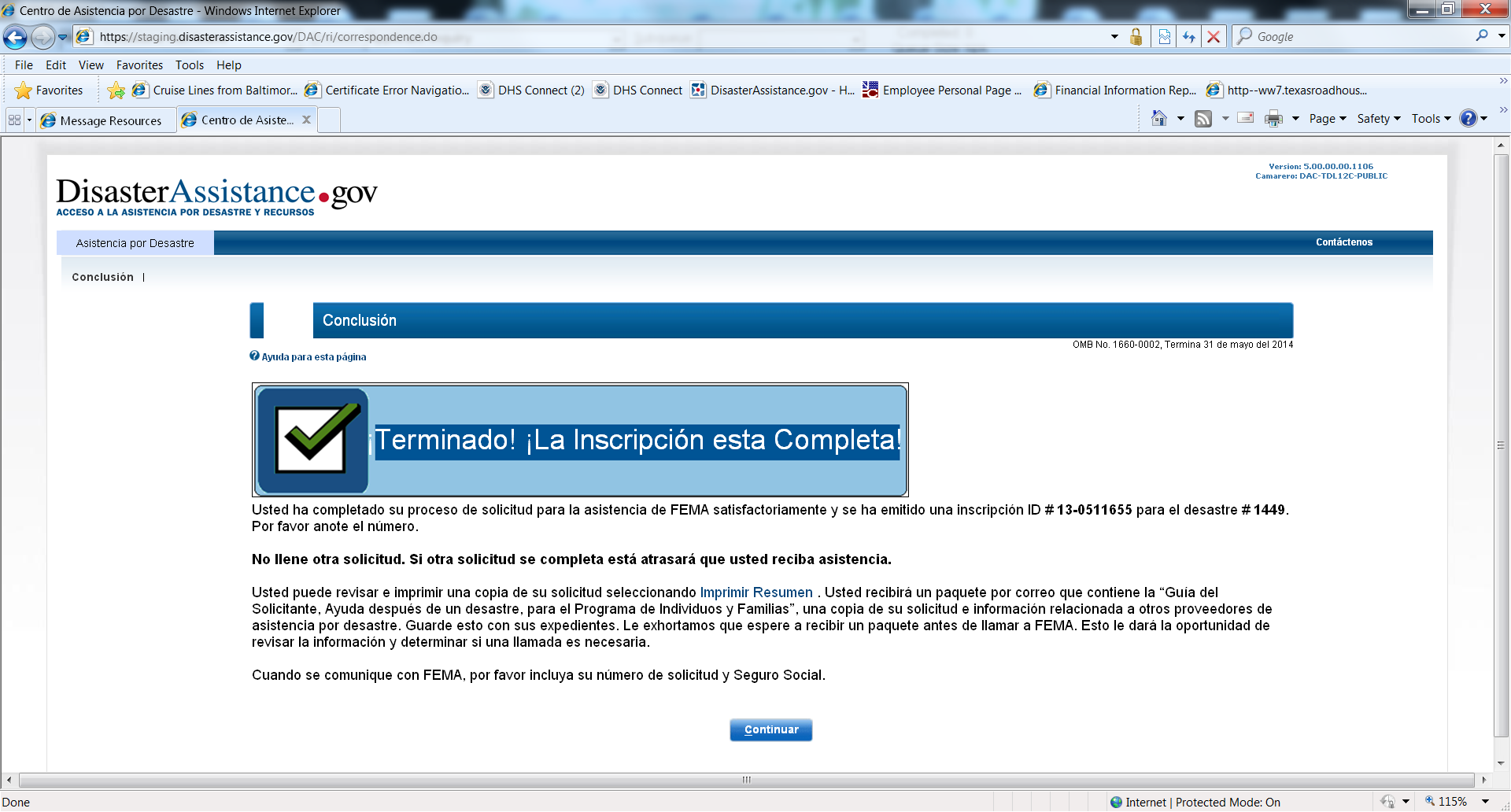 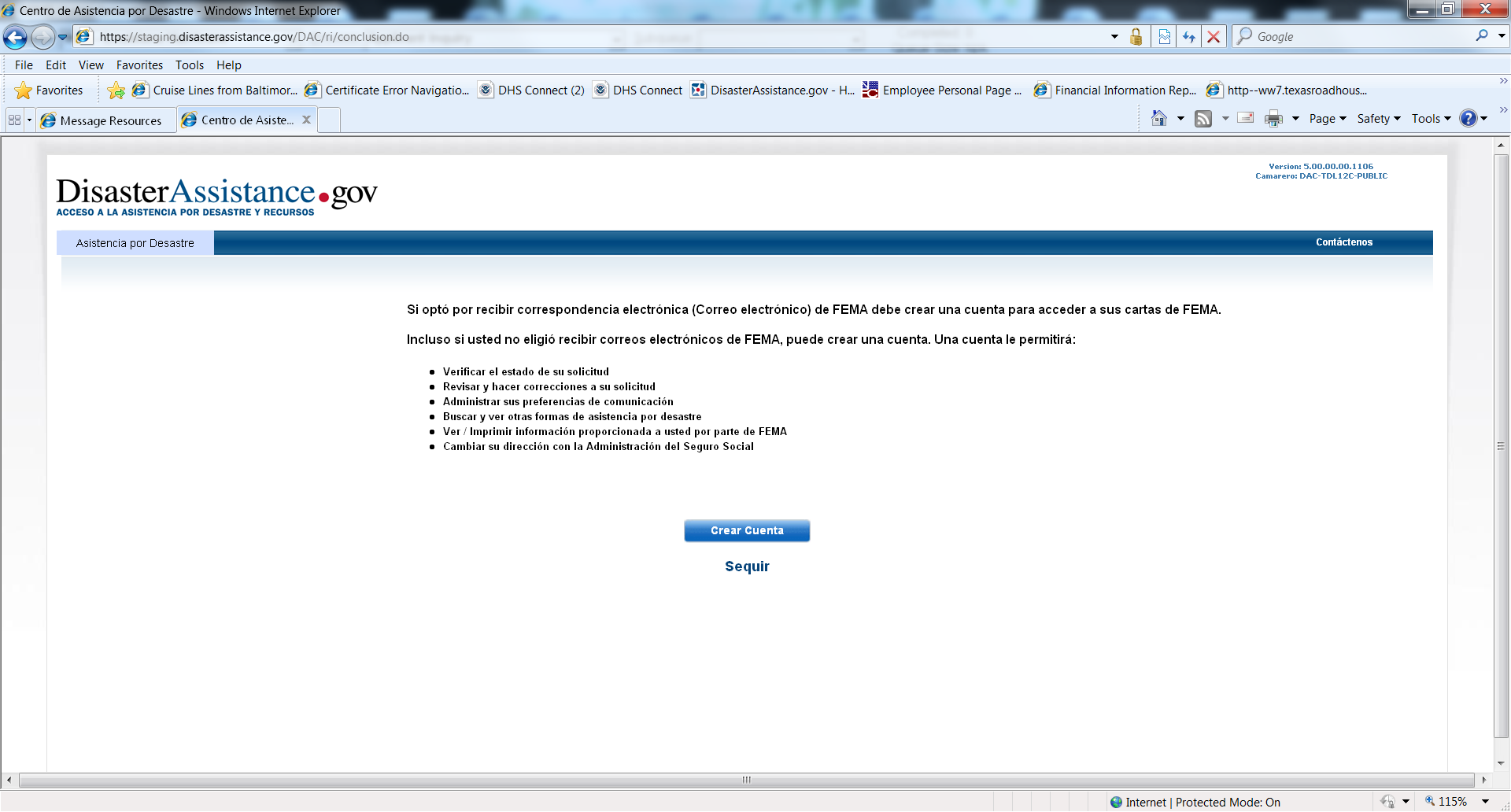 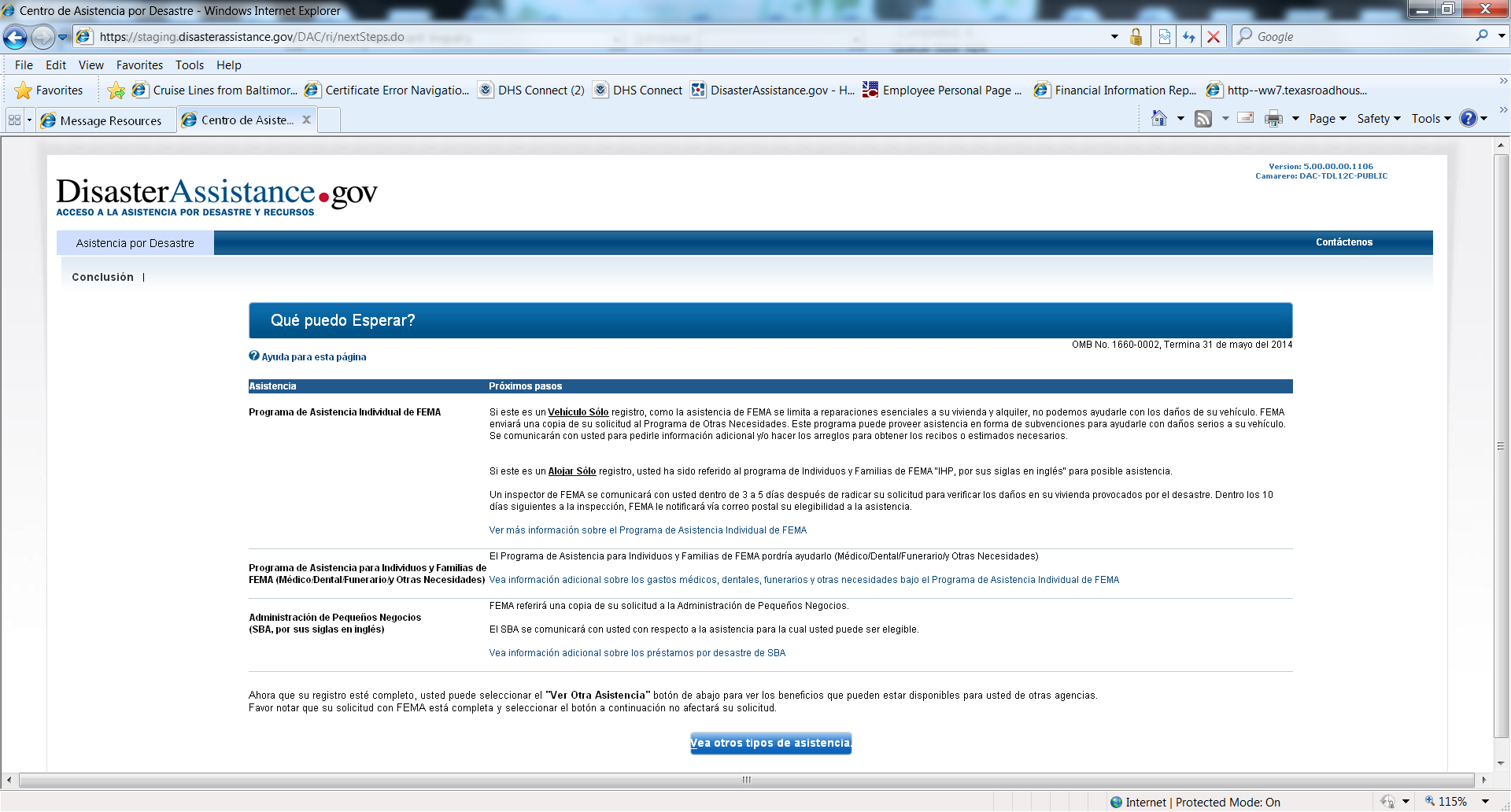